Hogwarts e le sue magiche materie
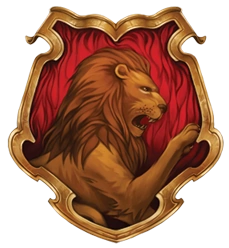 PON:Io e l’altro

Modulo formativo:Competenza alfabetica- attraverso la parola
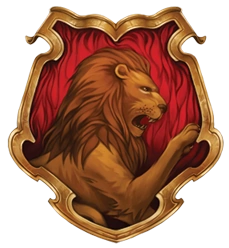 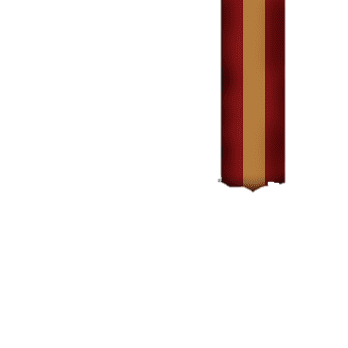 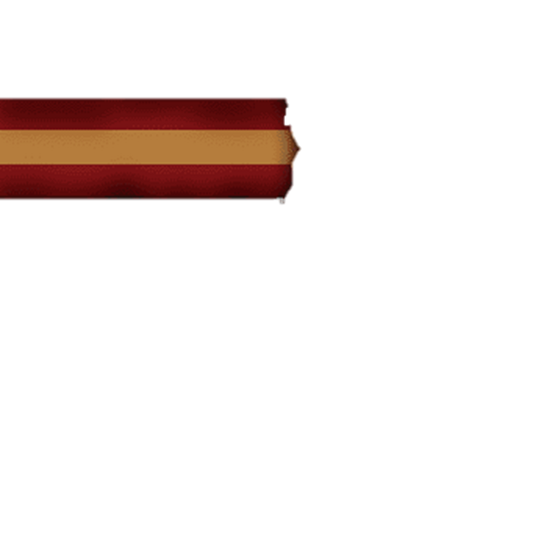 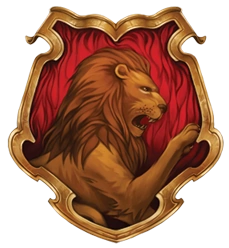 GRIFONDORO
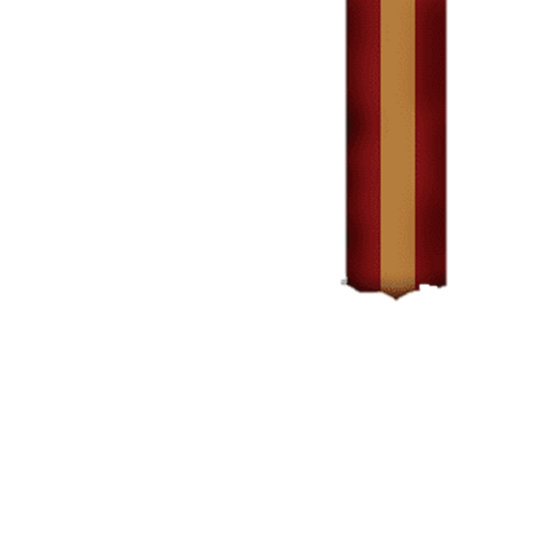 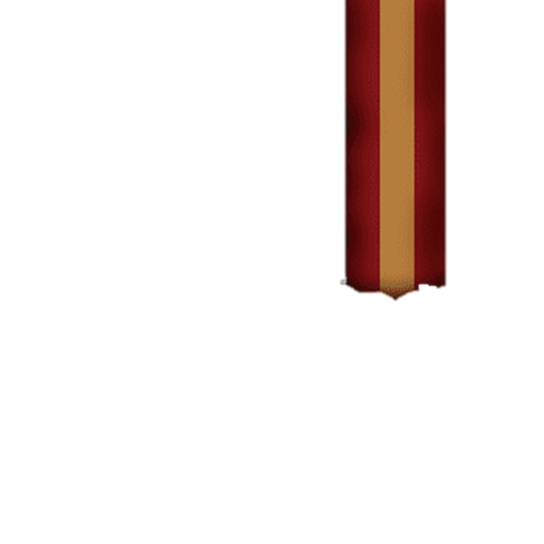 Grifondoro è una delle quattro case della scuola di magia e stregoneria  di Hogwarts. 
Prende il nome dal suo fondatore: 
Godrik Grifondoro, uno dei quattro fondatori di Hogwarts, insieme a Salazar Serpeverde, Corinna Corvonero e Tosca Tassorosso. 
McGranitt ordinò al cappello parlante di scegliere gli studenti che possedevano le caratteristiche che al suo dire come il coraggio, la gentilezza e la determinazione potessero entrare nella scuola di magia.
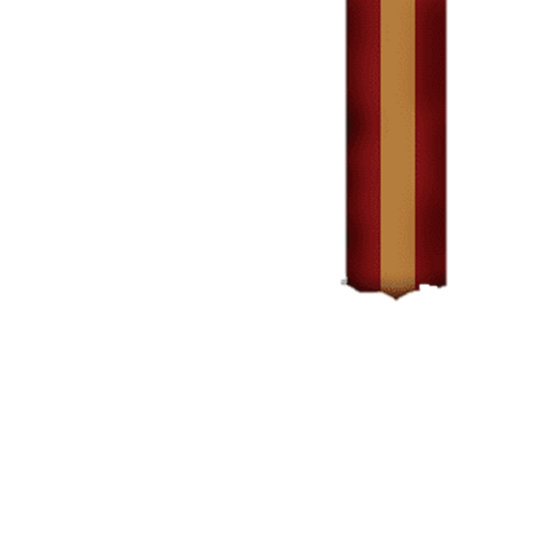 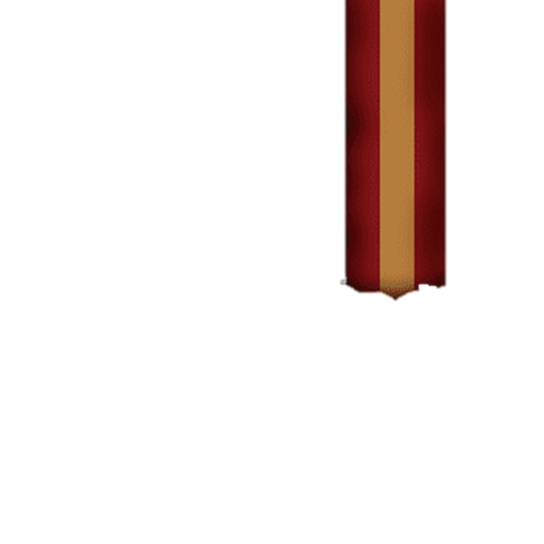 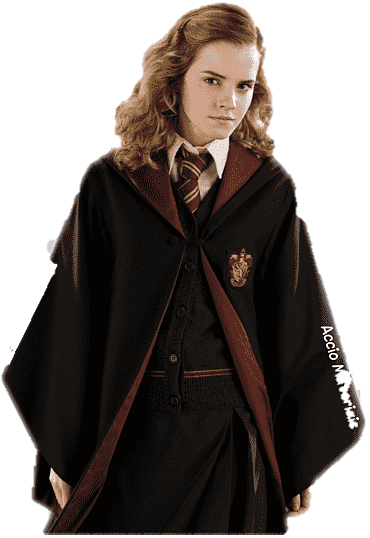 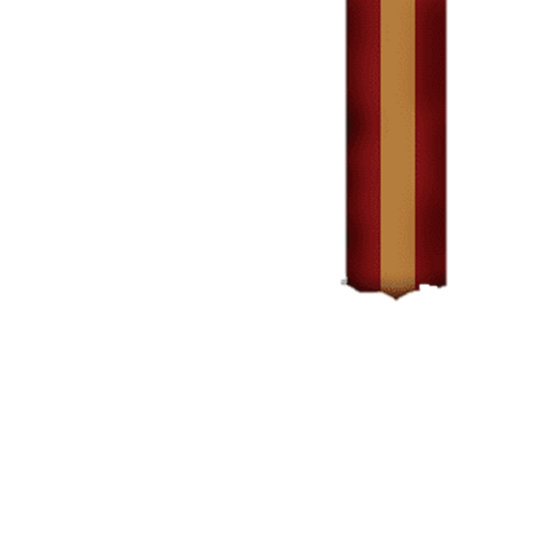 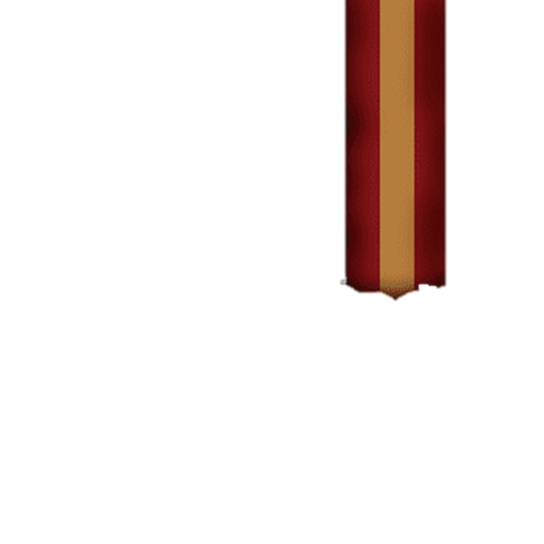 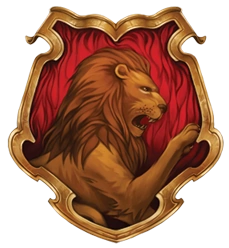 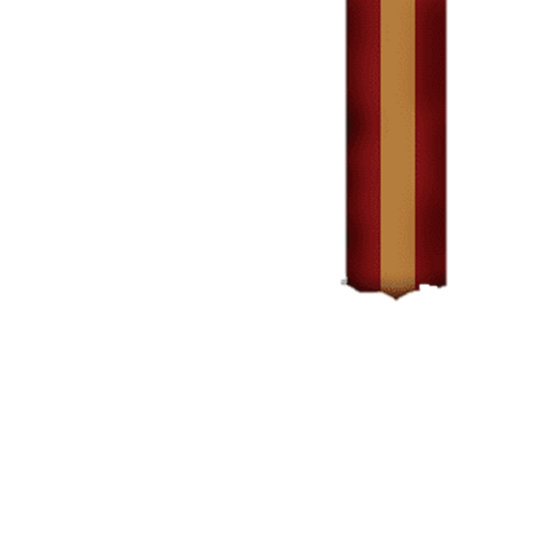 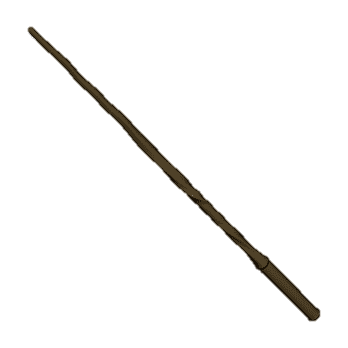 (605) Harry Potter e il cappello parlante - YouTube
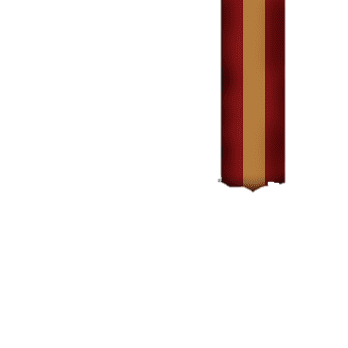 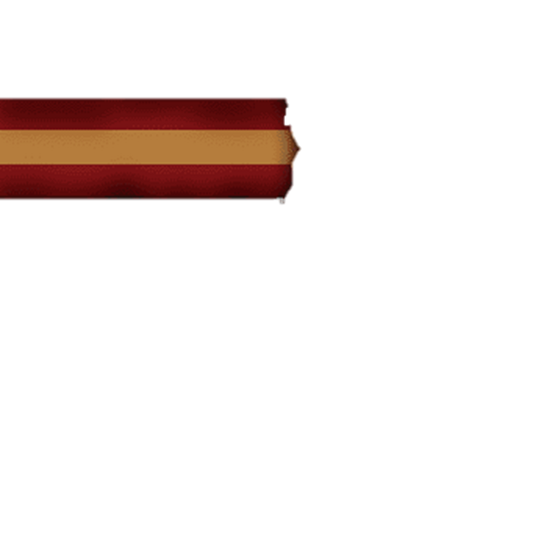 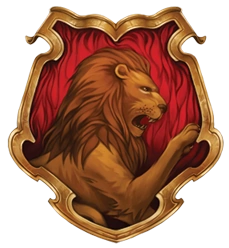 Rubes Hagrid
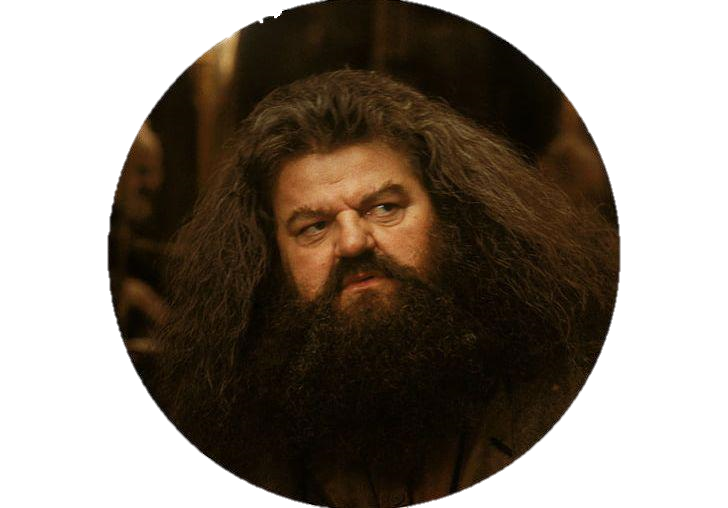 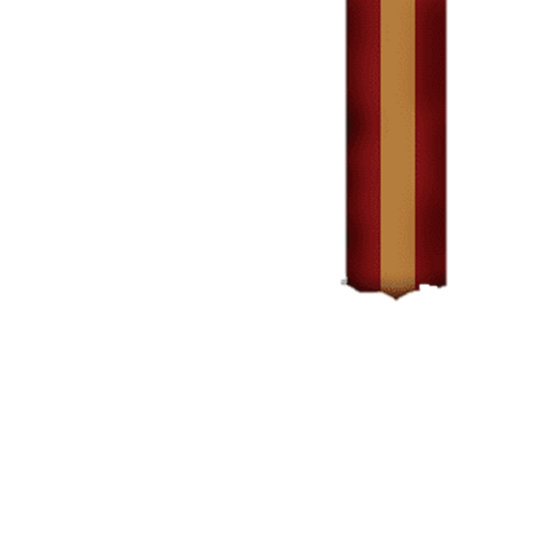 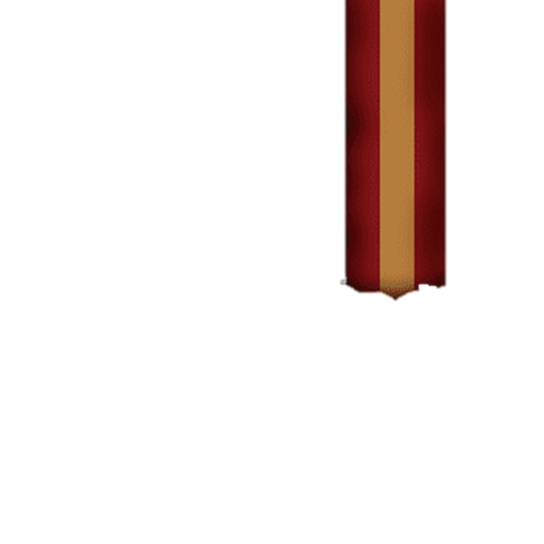 Rubens Hagrid spesso chiamato semplicemente Hagrid  è un mezzo gigante guardiacaccia e custode delle chiavi e dei luoghi ad Hogwarts; colui che rileva la verità sulla sua natura e sull’esistenza del mondo magico a Harry Potter con cui in seguito instaura un profondo legame di amicizia. 
Hagrid è ispirato a  un motociclista è il figlio di un mago ,viene immesso ad Hogwarts su permesso di Silente verso il quale nutrirà da qui in avanti un profondo rispetto e una grande ammirazione. Tuttavia la sua carriera scolastica si interrompe quando Tom Ripple lo accusa di aver aperto la camera dei segreti
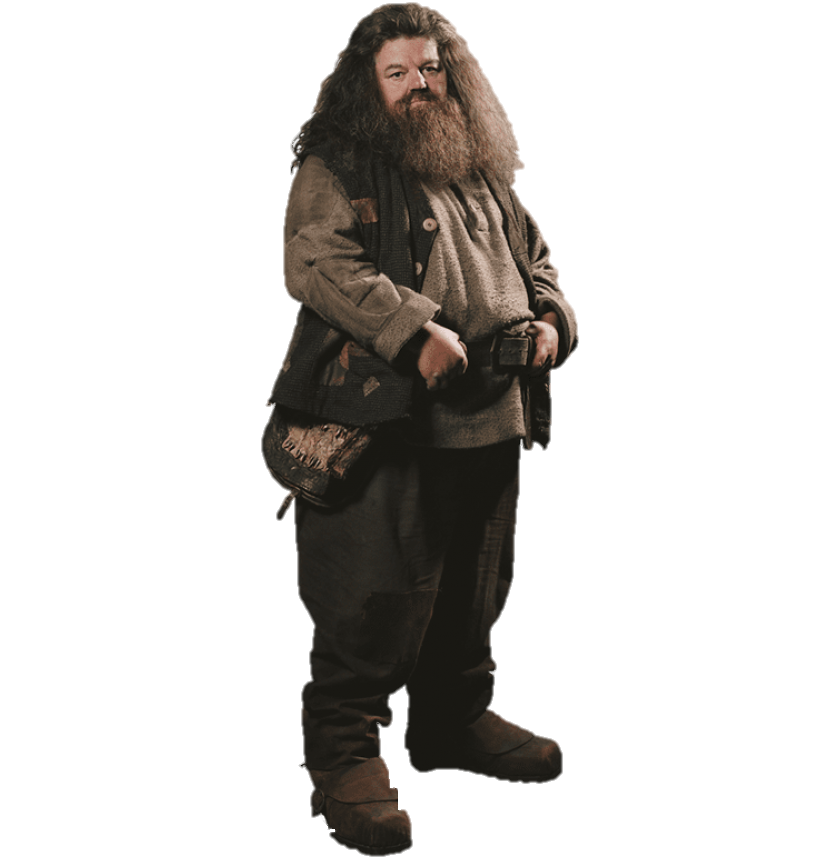 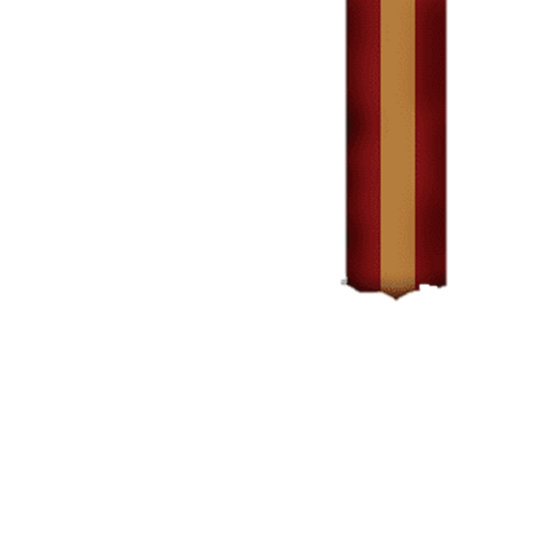 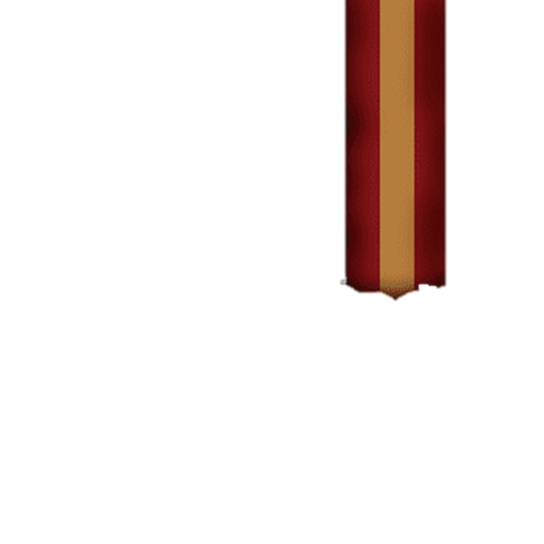 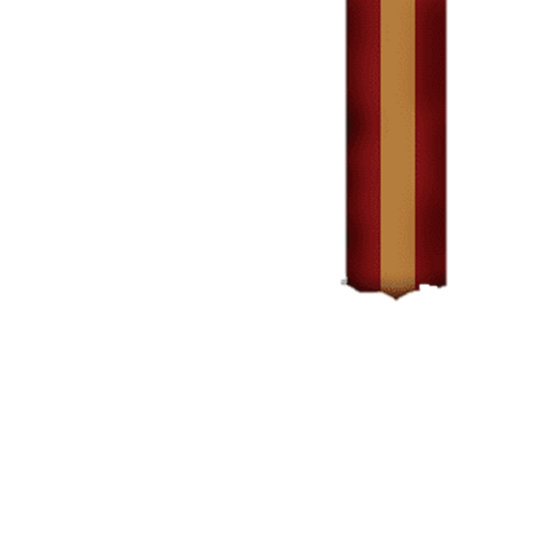 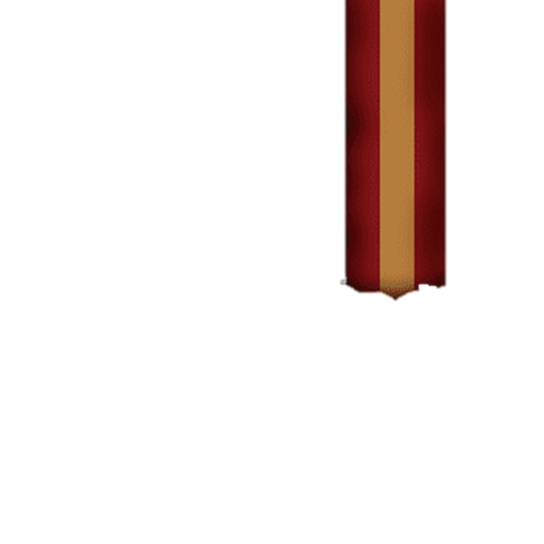 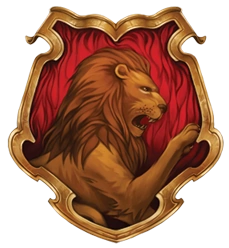 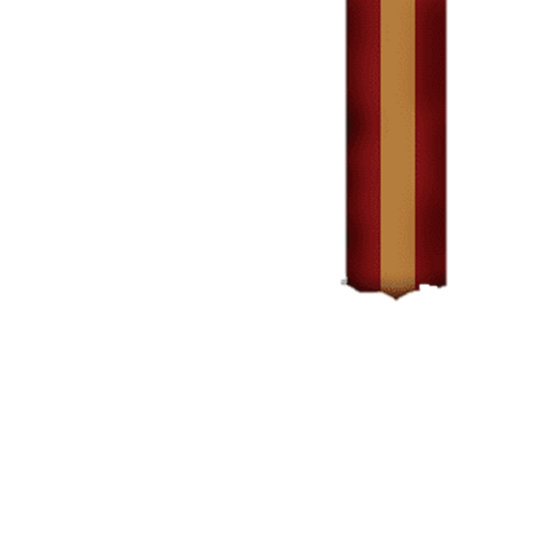 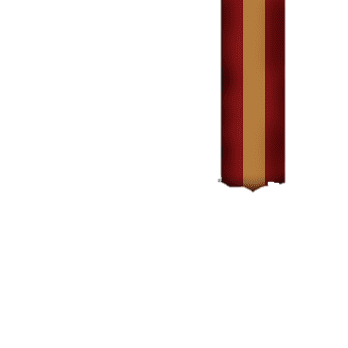 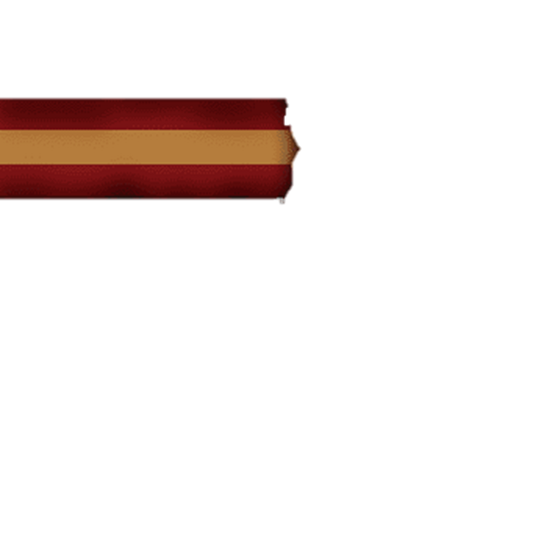 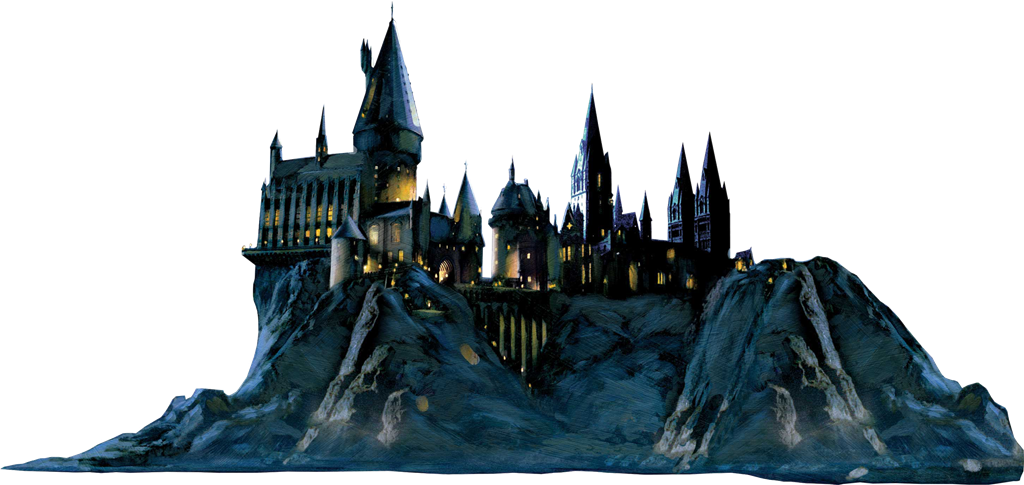 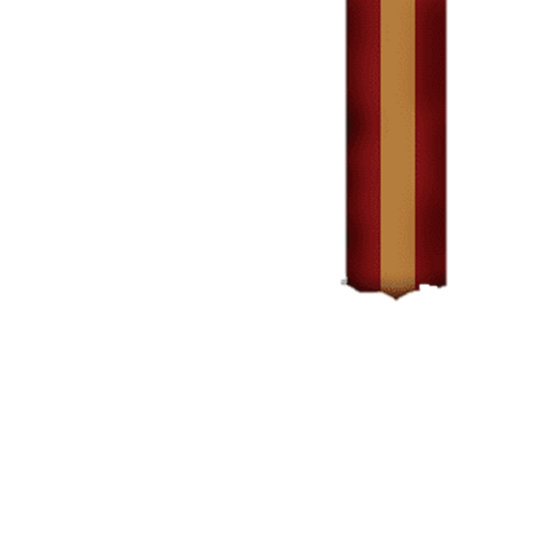 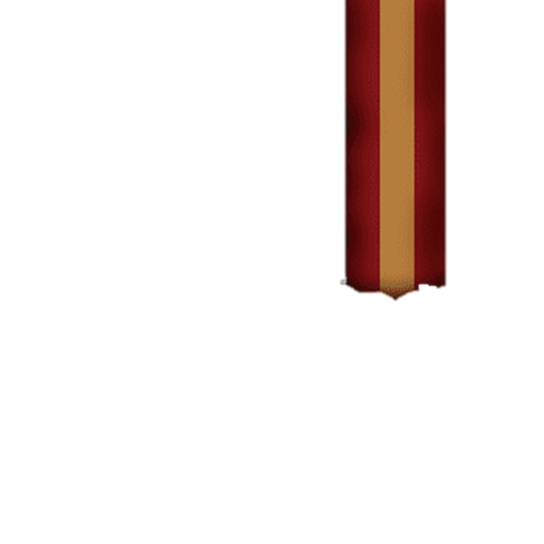 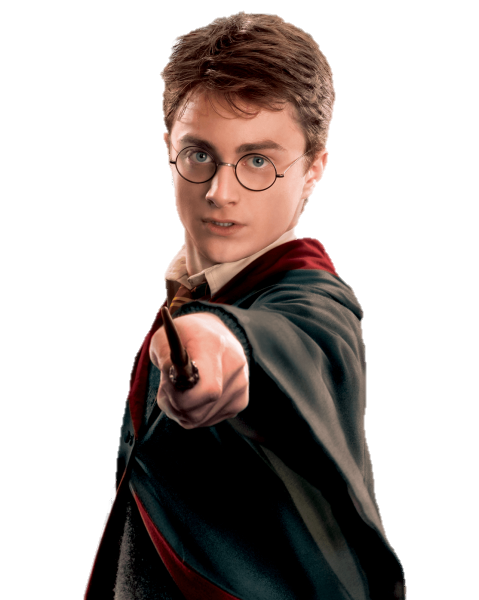 MATERIE
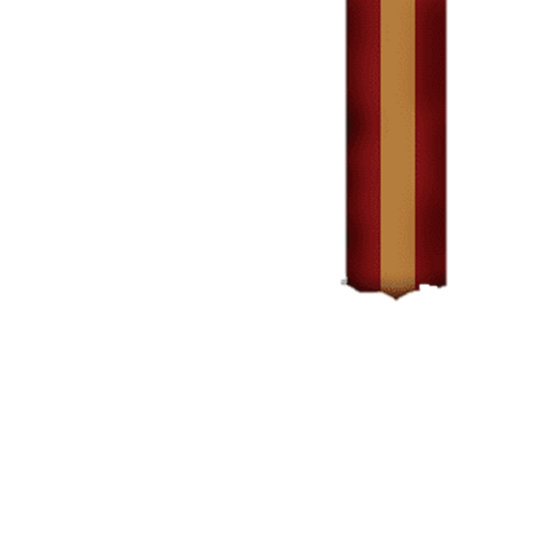 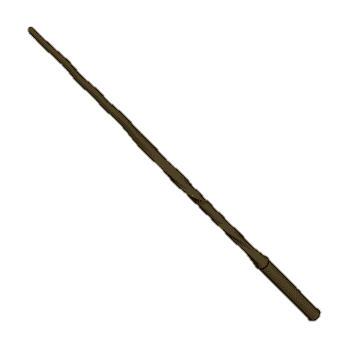 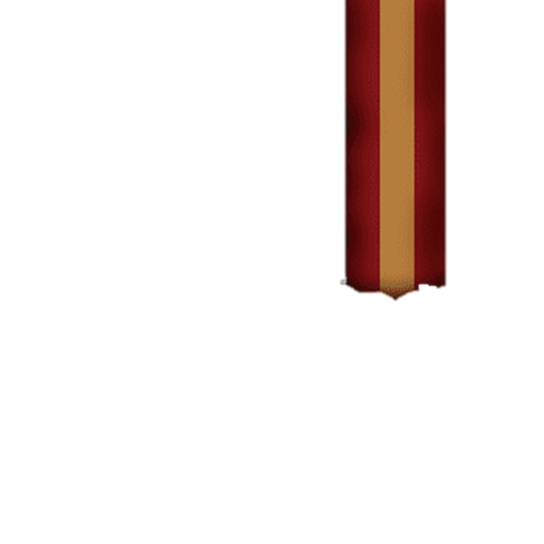 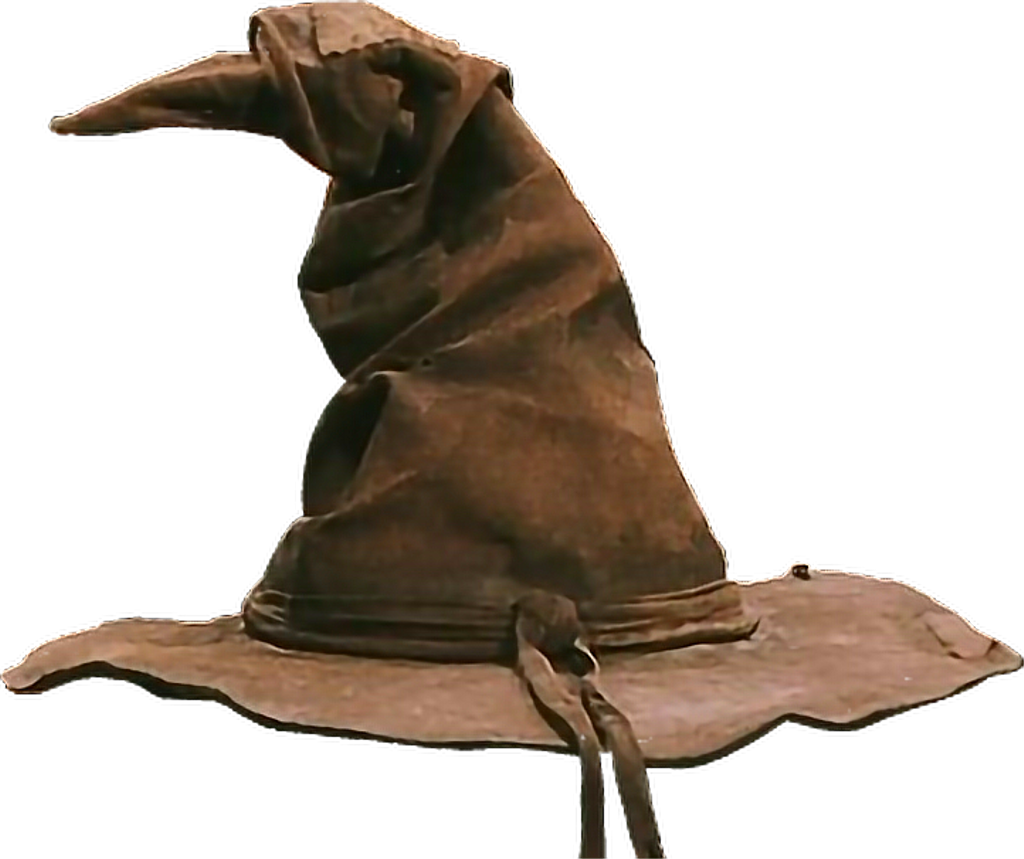 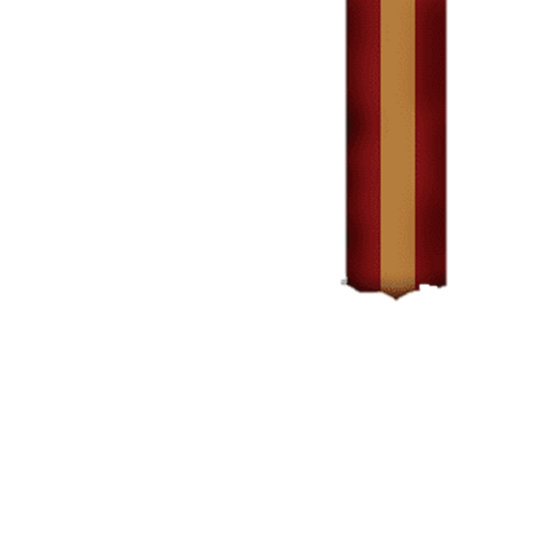 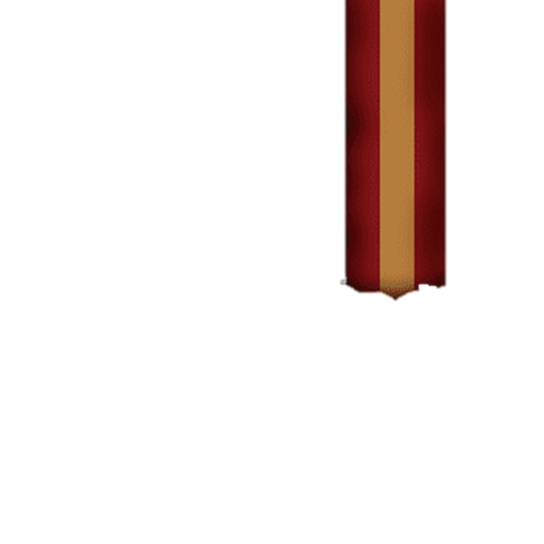 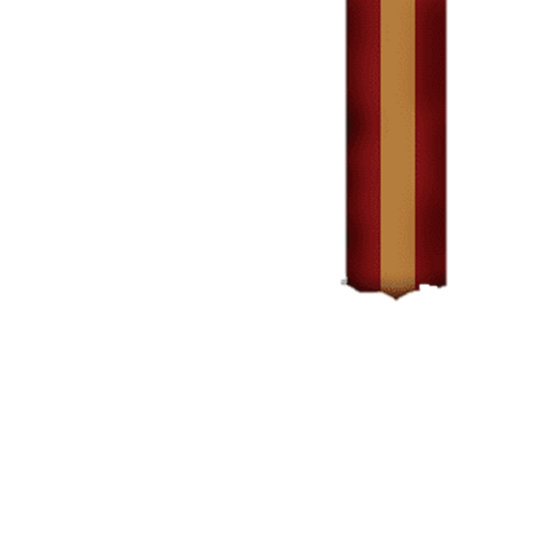 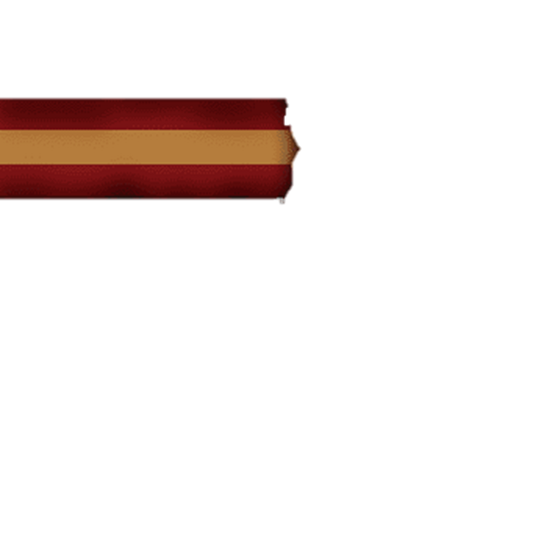 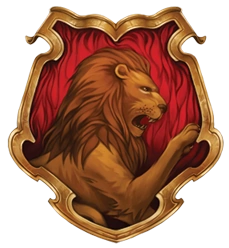 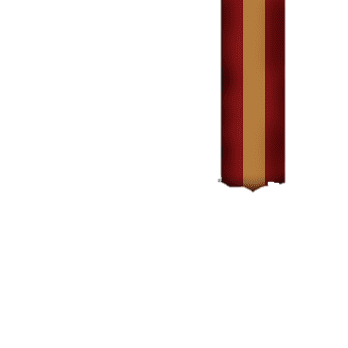 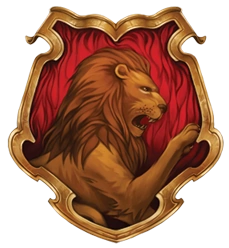 Difesa contro le arti
 oscure
Pozione
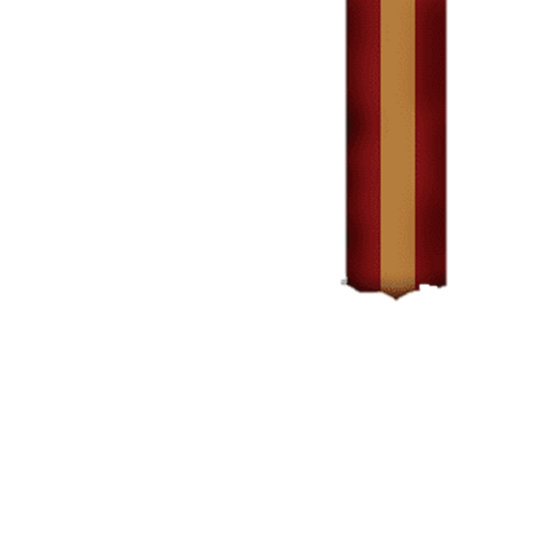 Rilancia solo gli incantesimi più forti e ti protegge da quelli normali
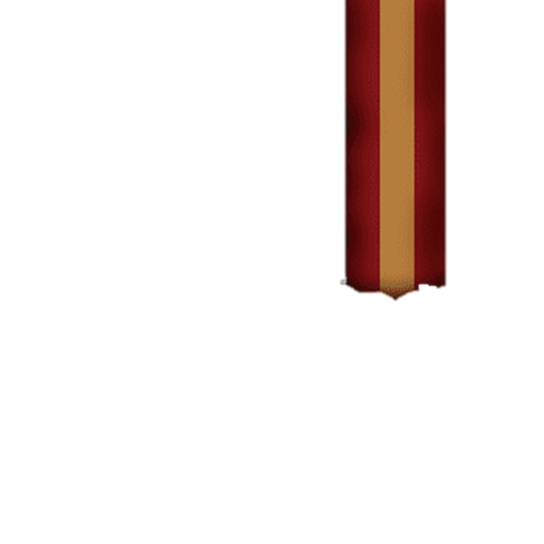 Lo scopo di questa disciplina è di preparare gli alunni ad affrontare le  Creature e le Arti Oscure. 
Gli alunni imparano a Disarmare, Schiantare evocare controincantesimi e, controfatture. 
Nel programma è previsto lo studio di Creature Oscure dai Folletti ai Dissennatori e l'apprendimento di incantesimi specifici per affrontarle.
 A livello avanzato si studiano le Maledizioni Tra le quali non mancano naturalmente quelle Senza Perdono e,  gli Incantesimi non-verbali.
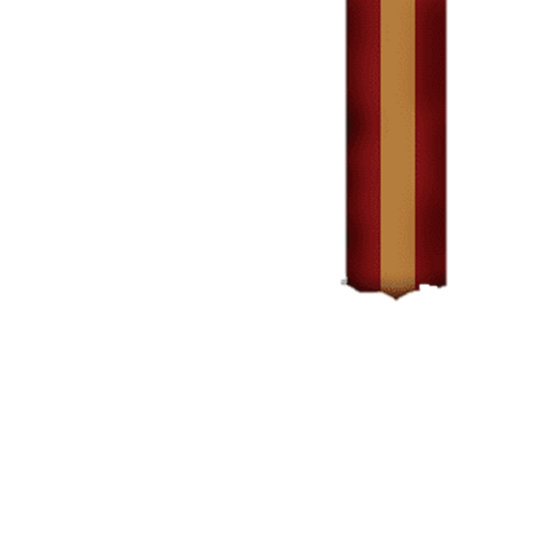 Durata: il tempo del combattimento
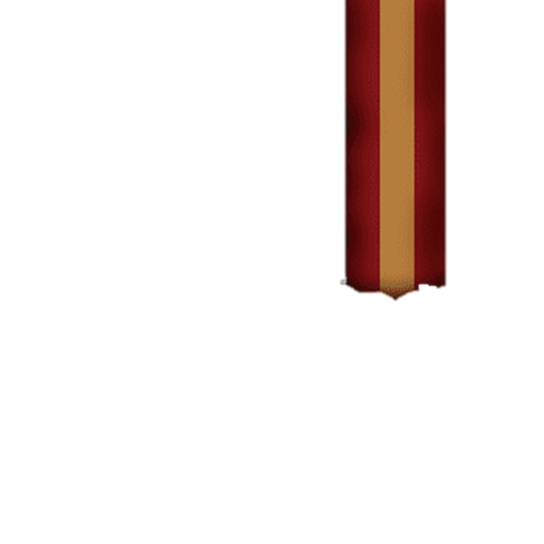 Essere utilizzata da professionisti
INGREDIEINTI
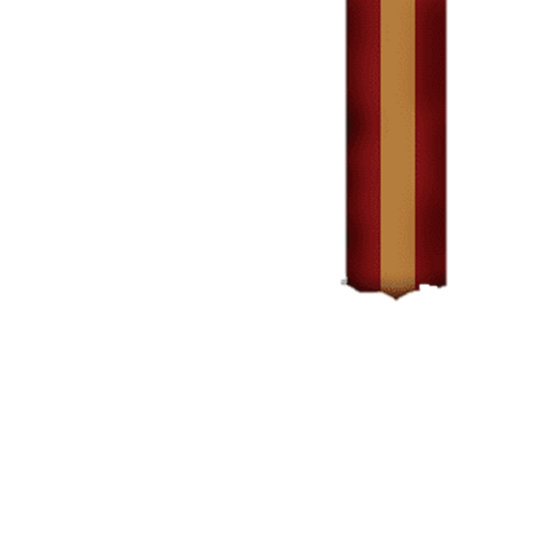 Frammento di rugiada
Coda di ratto
Lacrima di fenice 
Ferro liquido
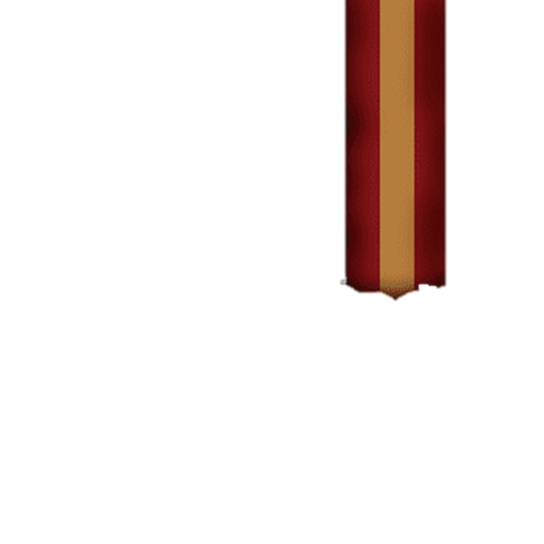 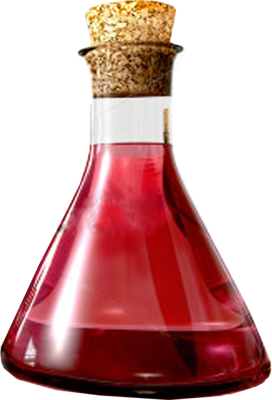 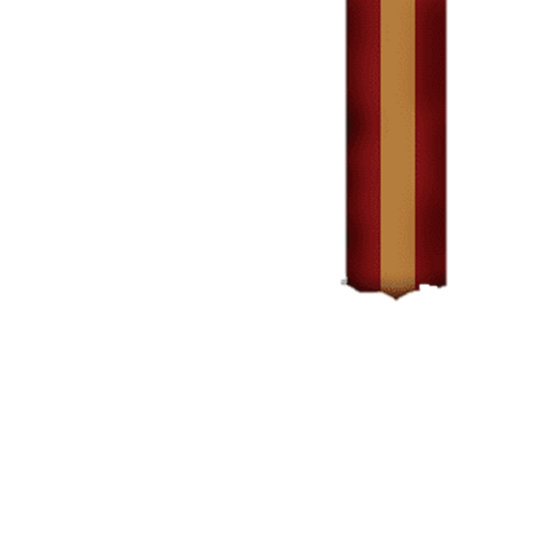 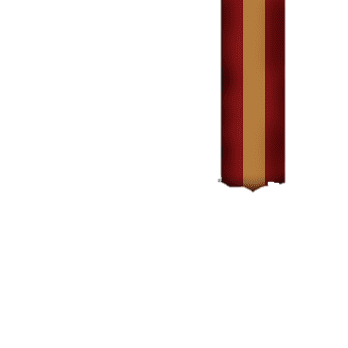 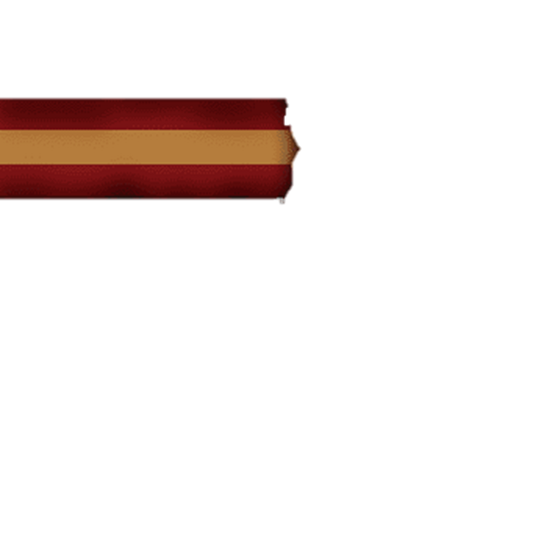 POZIONI
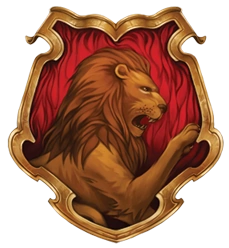 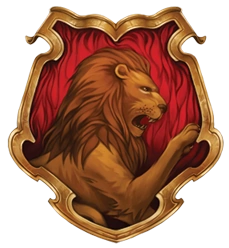 Pozioni è una materia insegnata alla Scuola di Magia e Stregoneria di Hogwarts. In questa classe, gli studenti imparano a preparare pozioni, seguendo ricette e usando ingredienti magici.
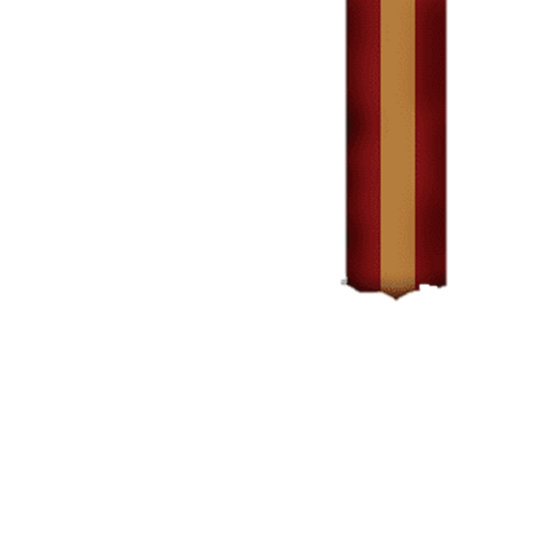 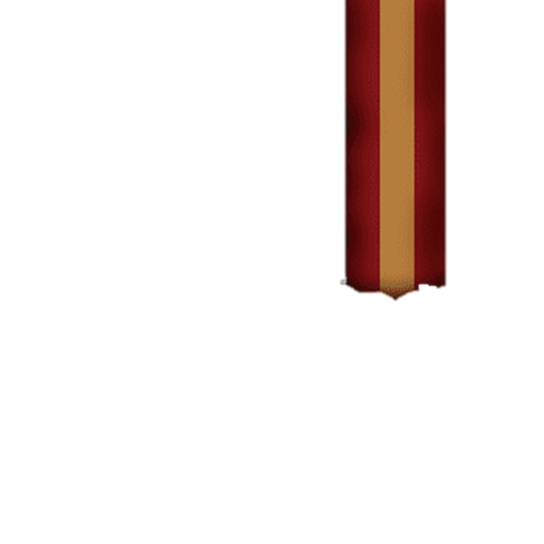 Le pozioni sono preparate sfruttando le proprietà magiche di alcuni ingredienti e i loro scopi sono vari e sorprendenti. Oltre ai “semplici” antidoti e veleni esistono, ad esempio, pozioni che garantiscono l'immunità alle fiamme e una forza fuori dal comune
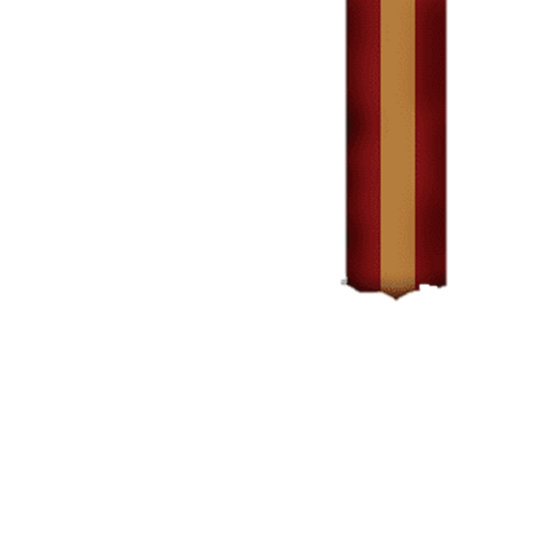 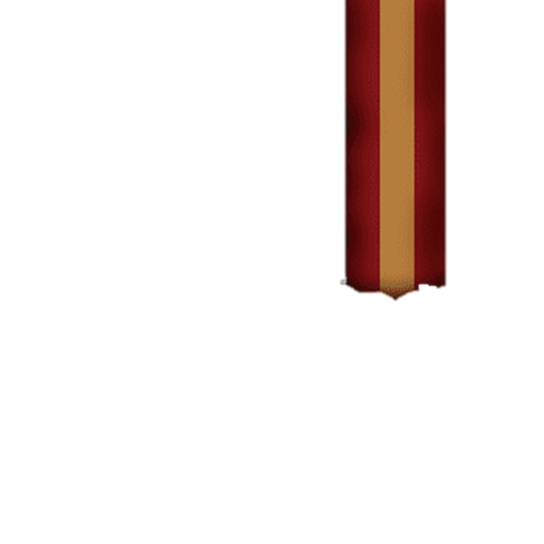 POZIONE
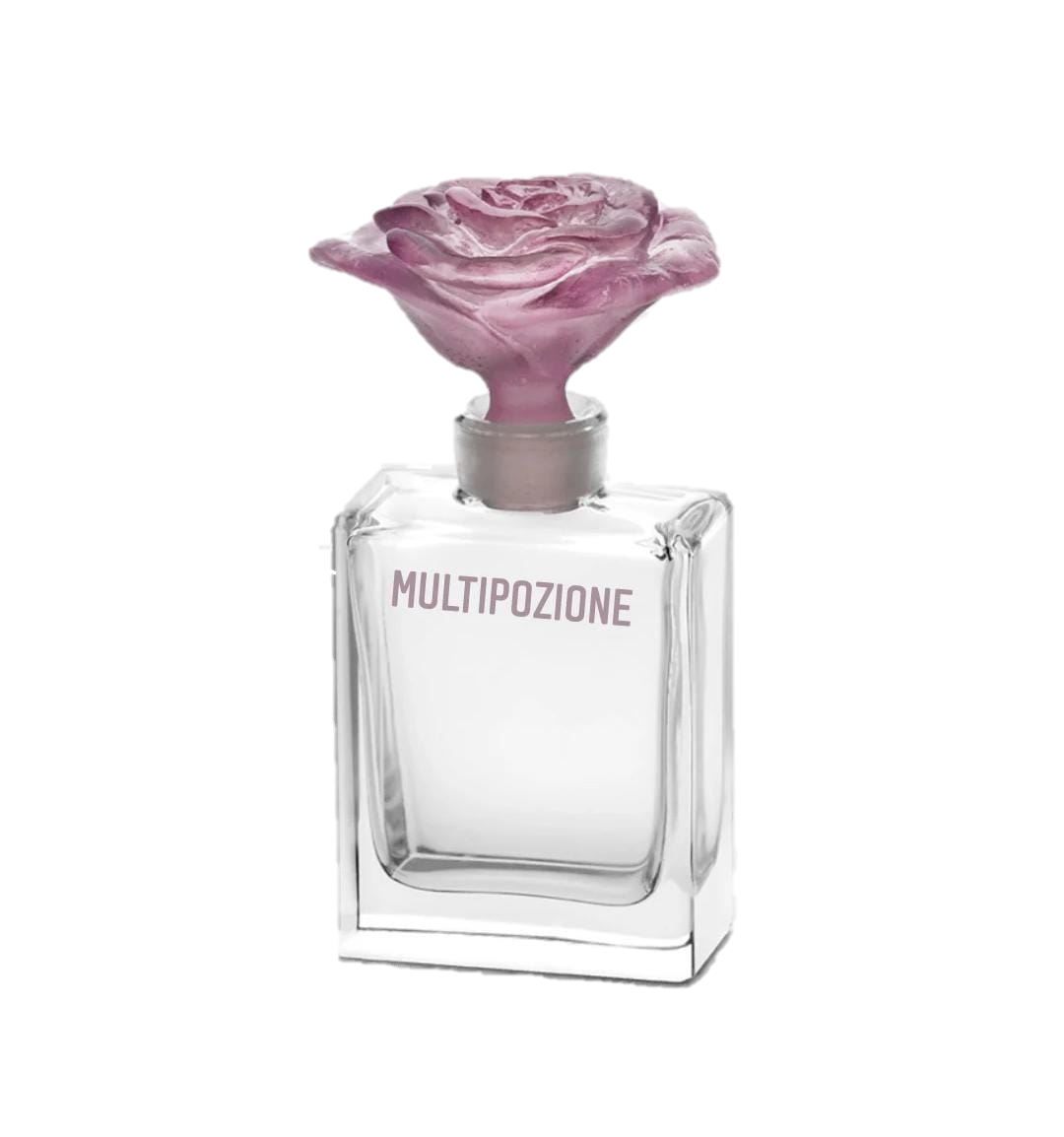 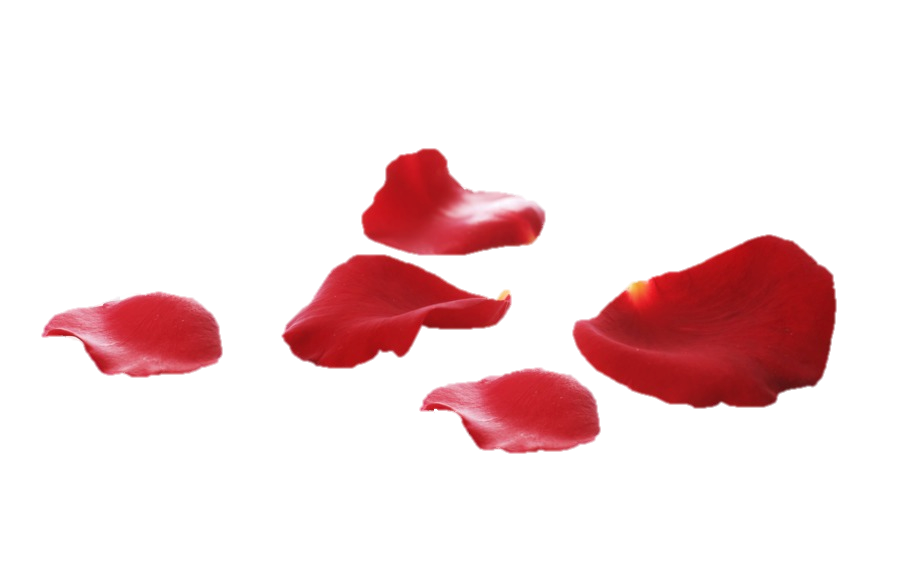 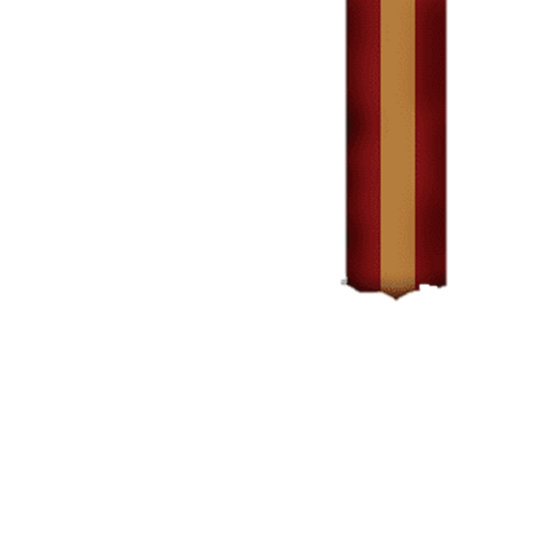 La multipozione è una pozione in grado di funzionare per tutte le pozioni. Può essere utilizzata solo dai maghi professionisti ed è quindi conservata in una cassaforte
Multipozione Effetto: funziona per tutte le pozioni 
Caratteristiche: è inodore e insapore 
Tempo di produzione: un mese
Difficoltà: avanzata
Ingredienti: ortiche secche-corno di unicorno-petali di rosa- infuso di artemisia
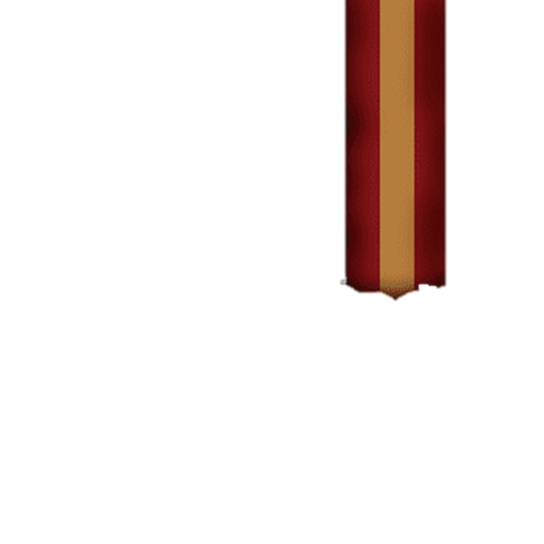 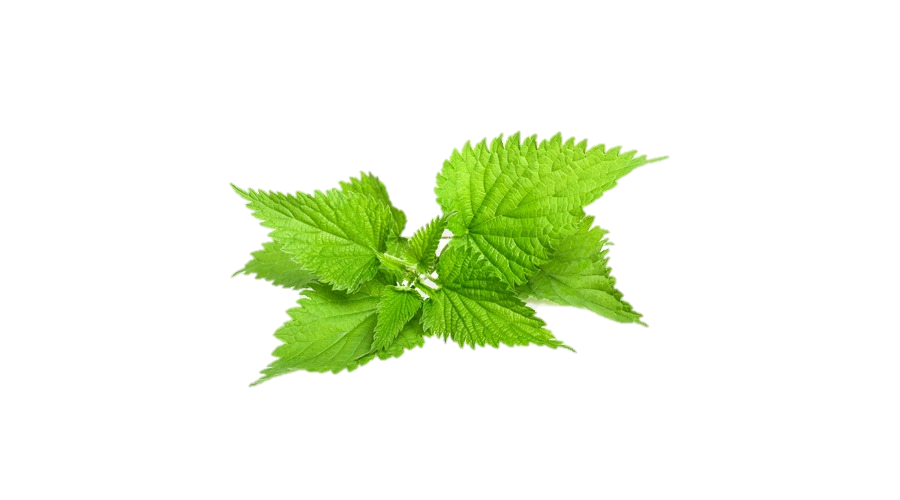 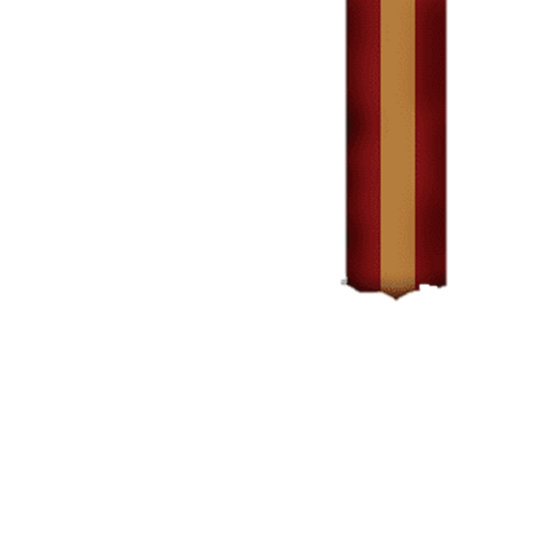 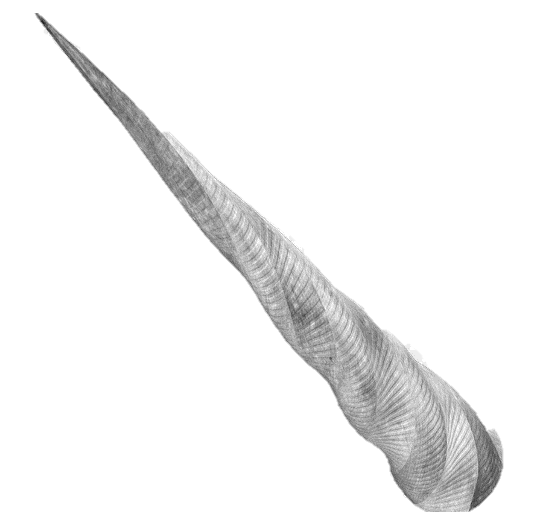 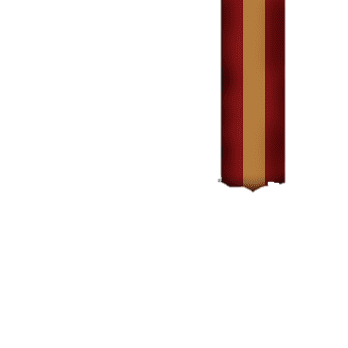 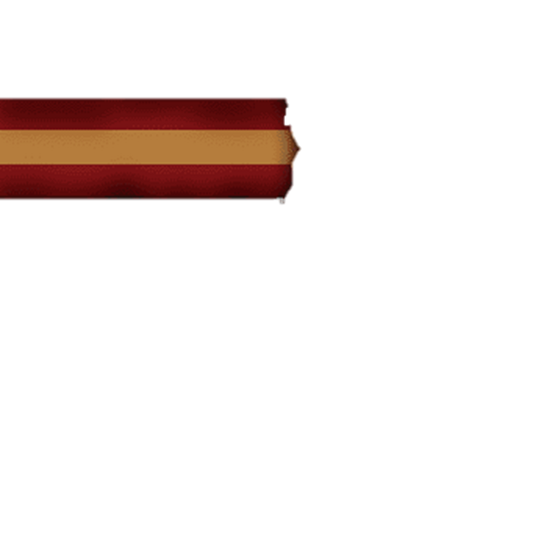 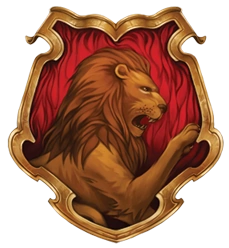 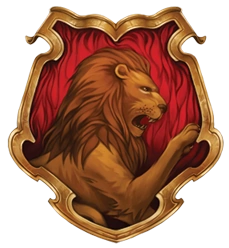 TRASFIGURAZIONE
POZIONE
Ingredienti :
un Capello di unicorno 
naso di un pupazzo di neve ,carota, rugiada di una pianta parlante
 una parte dell’oggetto in cui ci vogliamo trasformarci
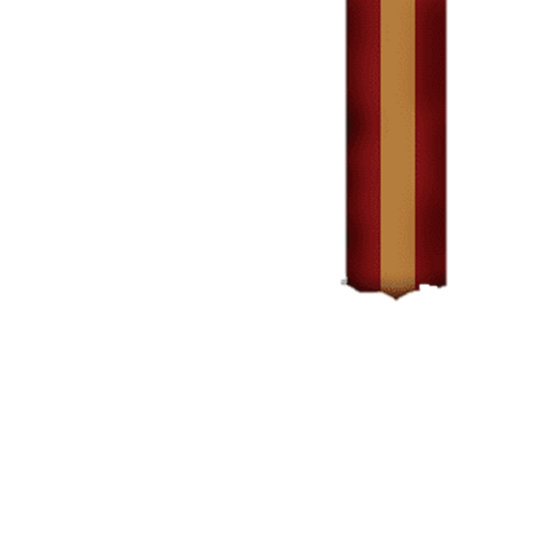 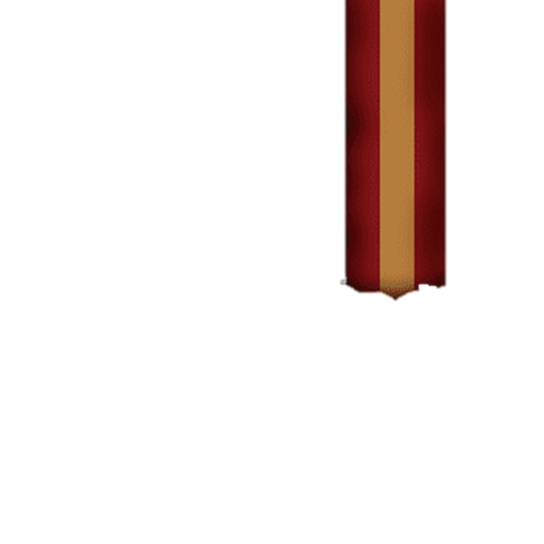 Mutaforme la pozione è autonoma tu la crei e applichi l’incantesimo su te stesso.
 La porzione cambia in base all’oggetto in cui vogliamo trasformarci
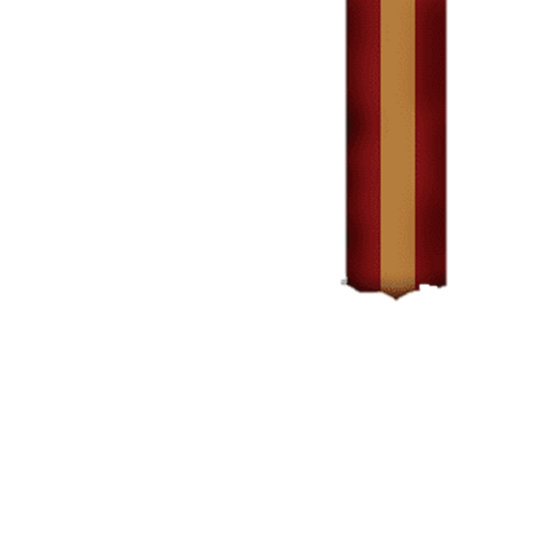 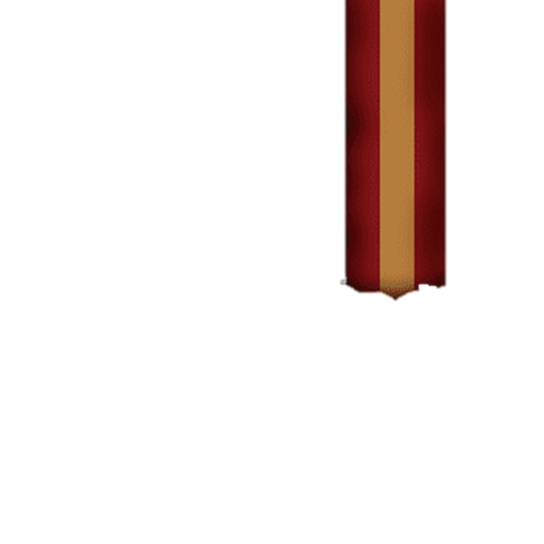 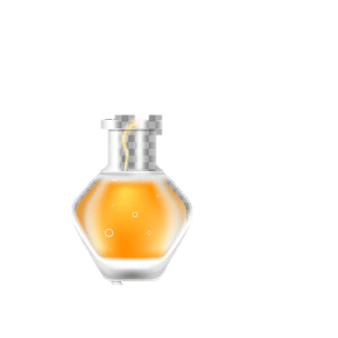 La trasfigurazione è la materia preferita di Grifondoro ,trasfigurazione è una parte della magia che si concentra sul cambiamento della forza o dell’aspetto di un oggetto attraverso la mutazione
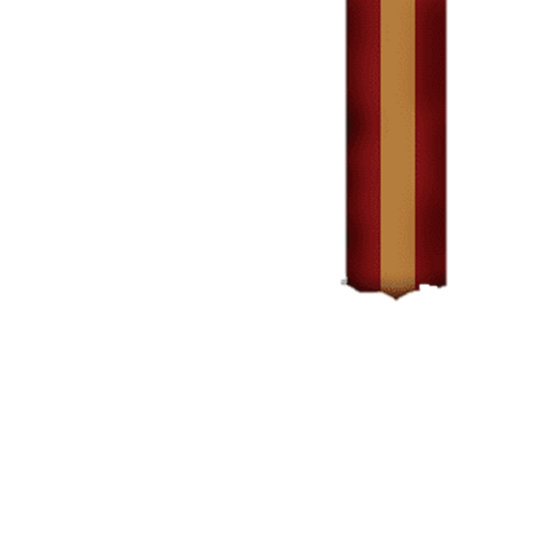 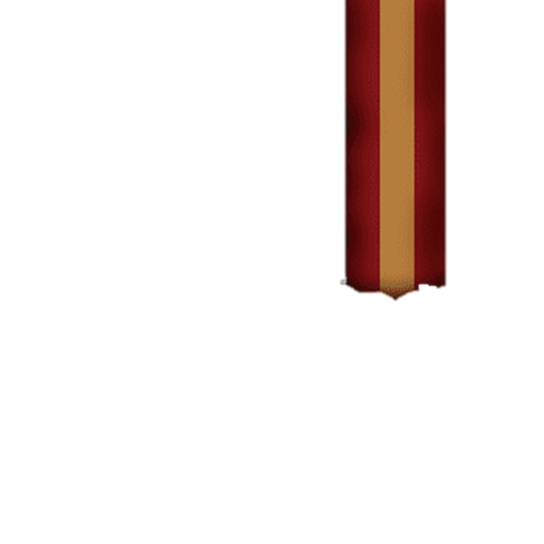 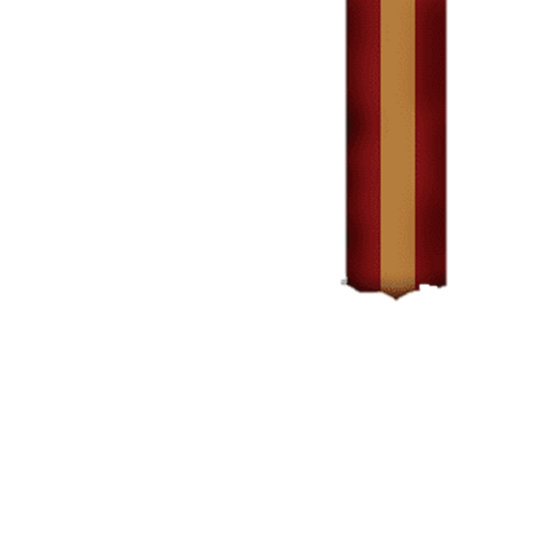 Storie della magia
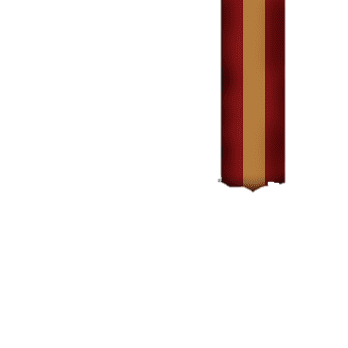 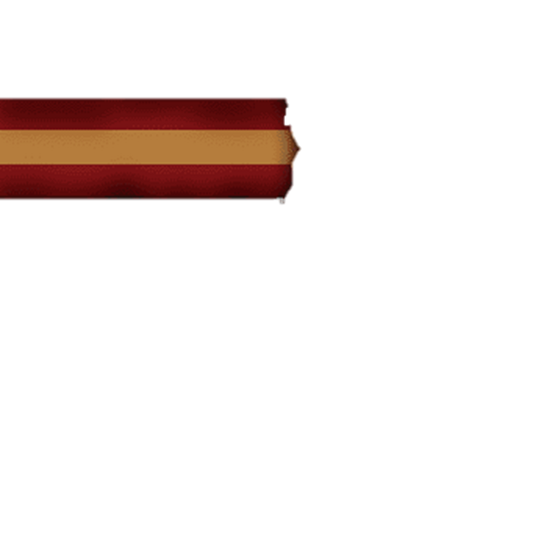 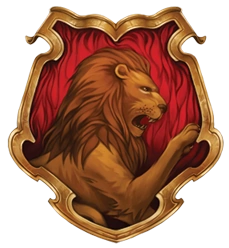 Fin dalle prime civiltà sono esistite credenze e pratiche magiche. 
La pratica della magia presuppone una visione spirituale del mondo che è dominata da forze spirituali. La storia della magia è una materia insegnata alla scuola di magia e stregoneria di Hogwarts che studia i principali avvenimenti del mondo di magia
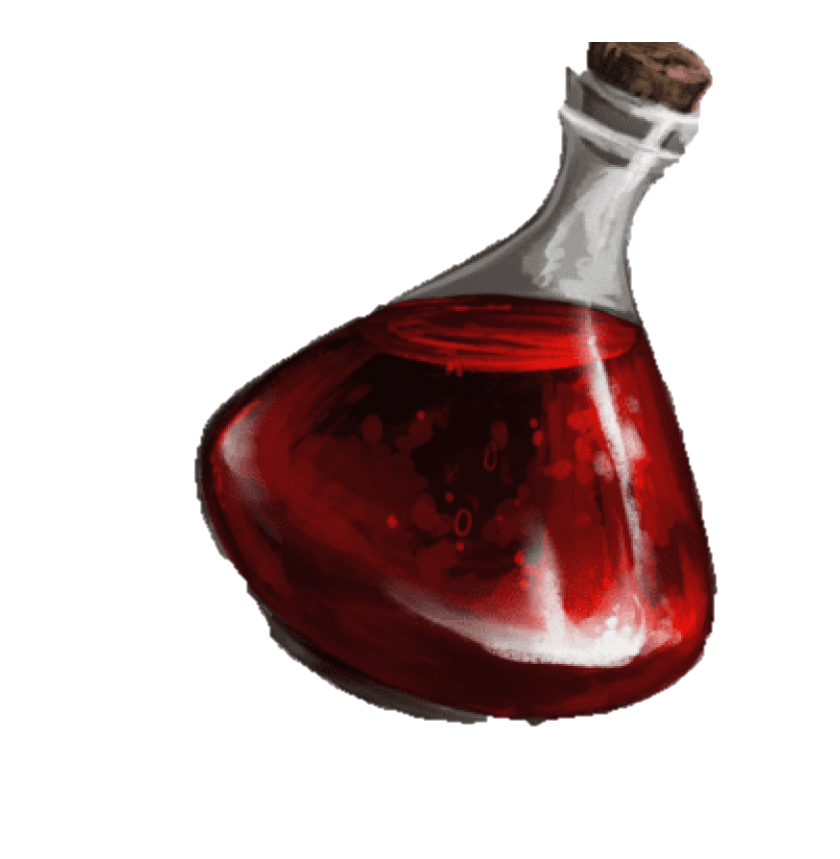 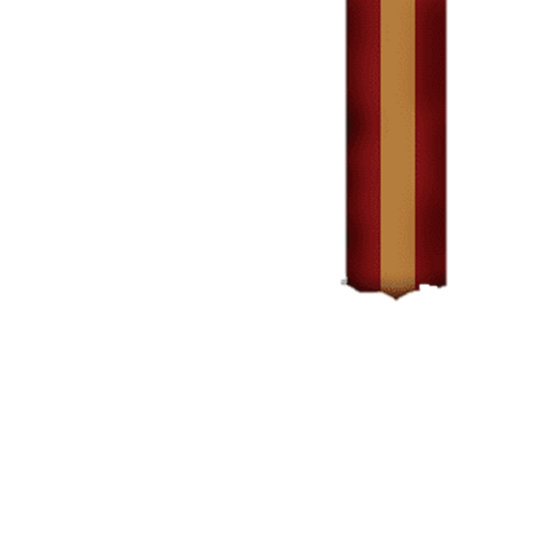 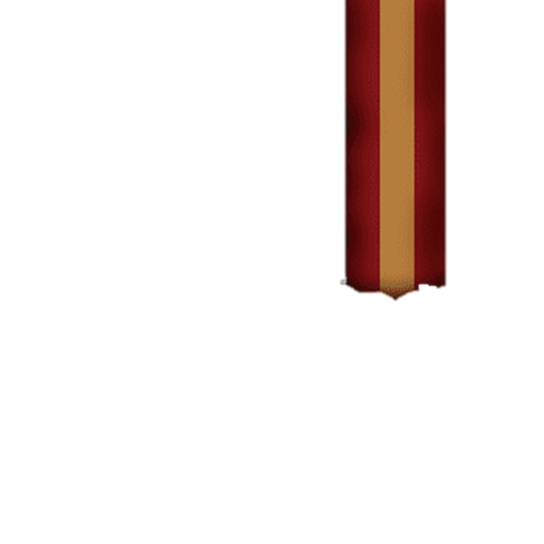 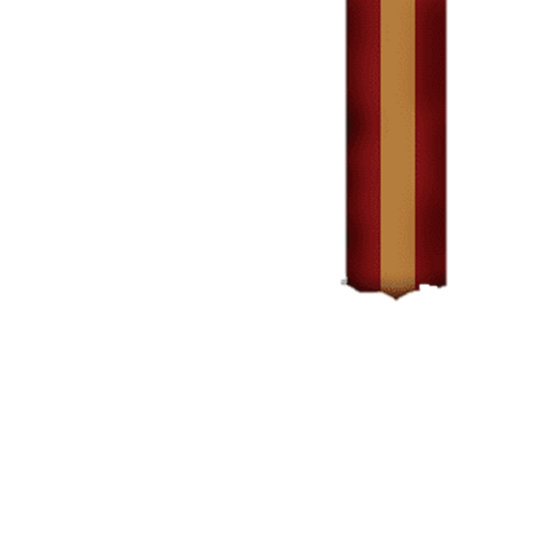 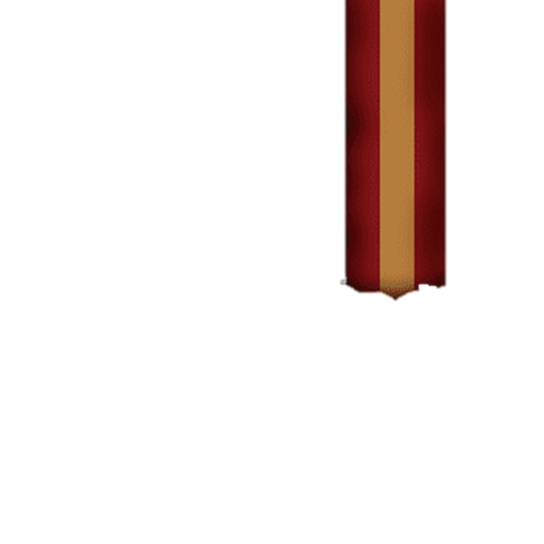 Pozione
Nome: pozione ritorno al passato.
 Effetto: far tornare indietro nel tempo.
Caratteristiche: trasparente 
Tempo di produzione: 10 giorni.
Ingredienti: un cucchiaino di denti di bambini, polvere di bambole, un pezzo di muschio petali di rosa,un pizzico di acqua profumata e toppe di vestiti antichi
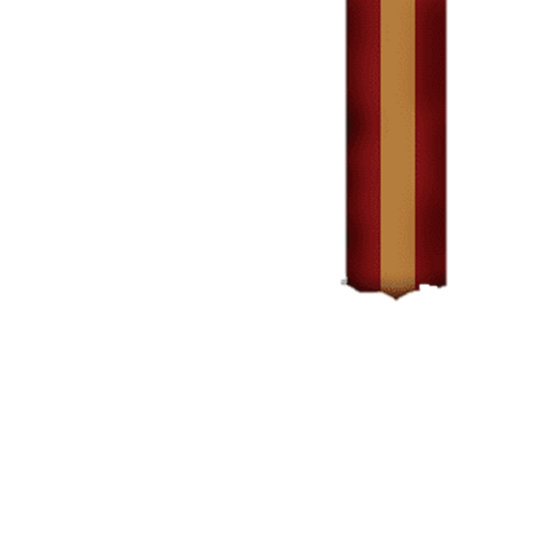 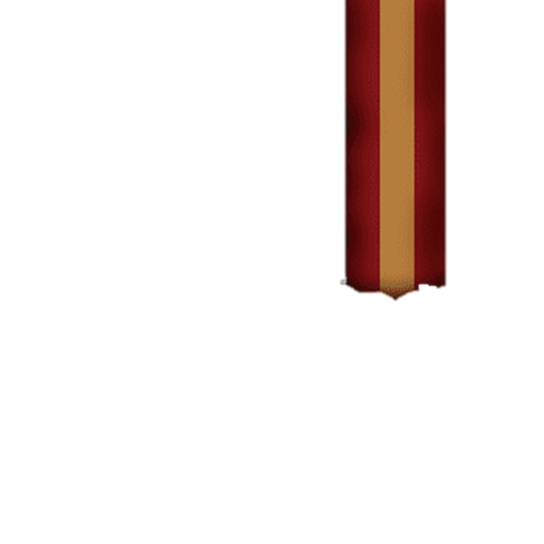 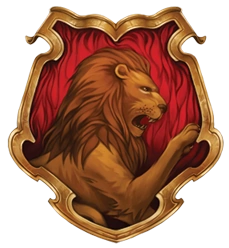 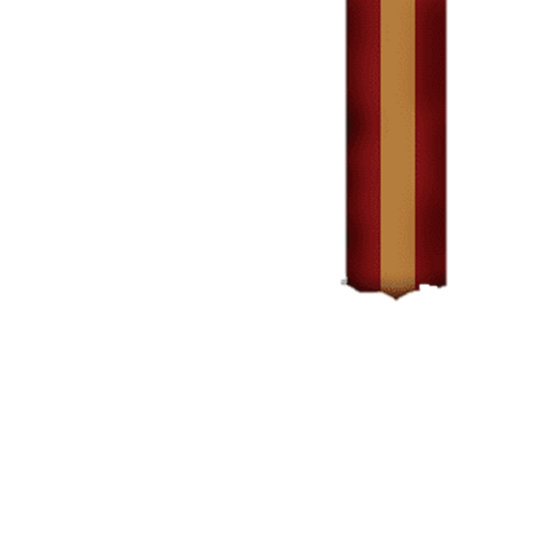 Astronomia
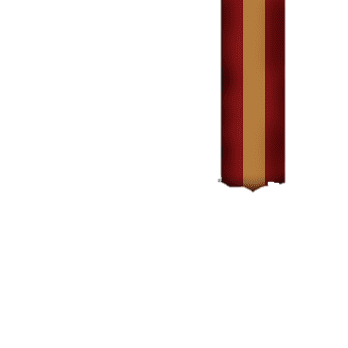 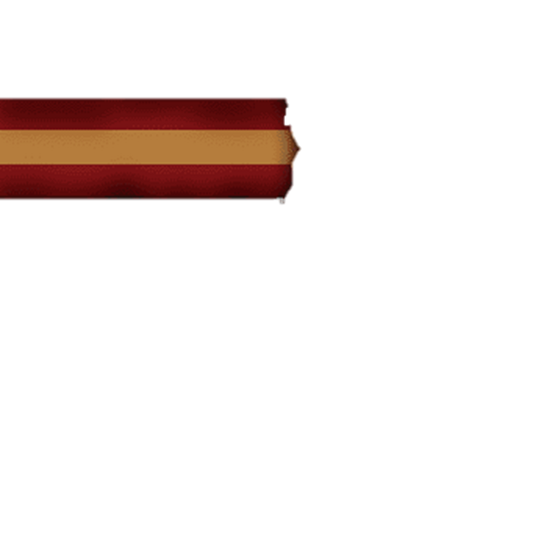 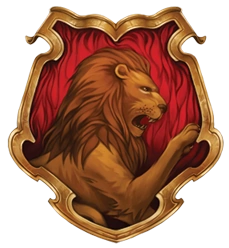 L’astronomia è una delle materie insegnate alla scuola di stregoneria di Hogwarts durante le lezioni  gli studenti imparano a conoscere i pianeti del nostro sistema solare ;l’astronomia è una delle materie obbligatorie
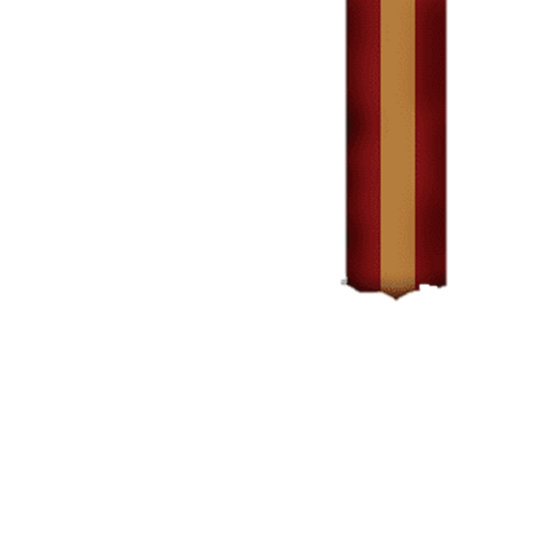 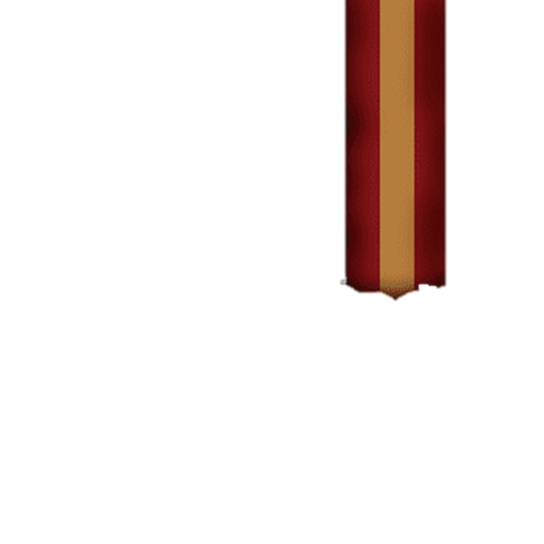 POZIONE
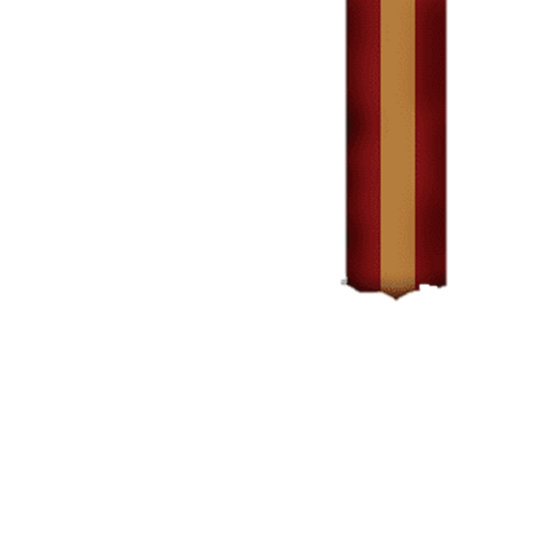 Un viaggio nello spazio caratteristiche: e di colore lilla 
tempo dI produzione: 7 giorni
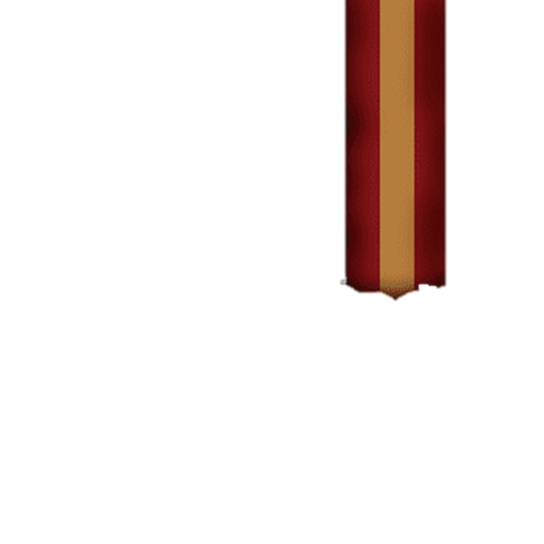 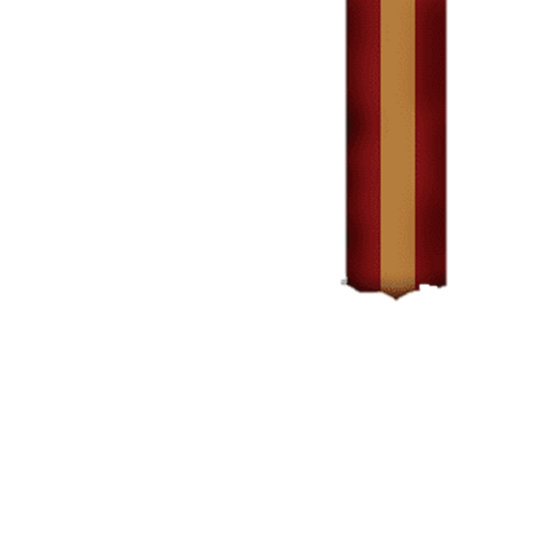 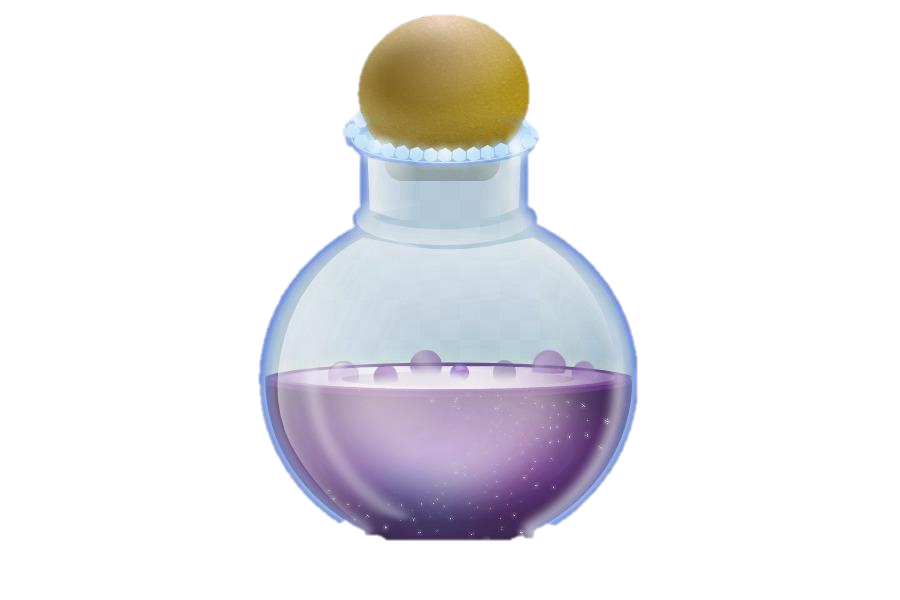 Ingredienti :granelli di luna polvere di stelle  roccia di Giove polvere rossa di Marte  sabbia di Veneregranelli di Nettuno nebbia di Urano  acqua di terra pelo di agnello di Saturno terreno di mercurio
Funzione consiste nel teletrasportarsi in un paese a tua scelta
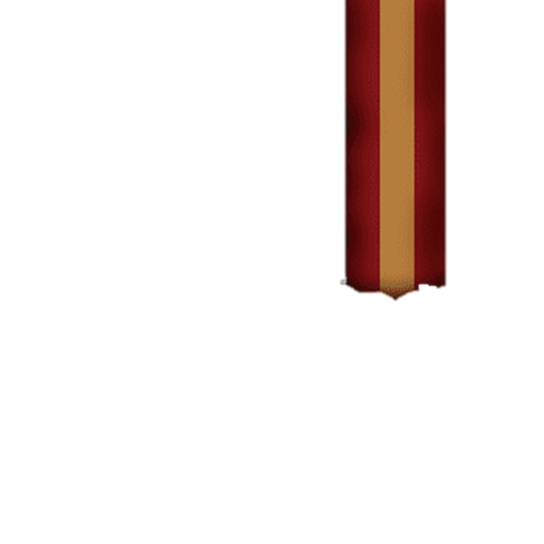 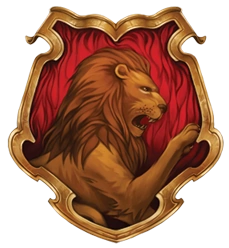 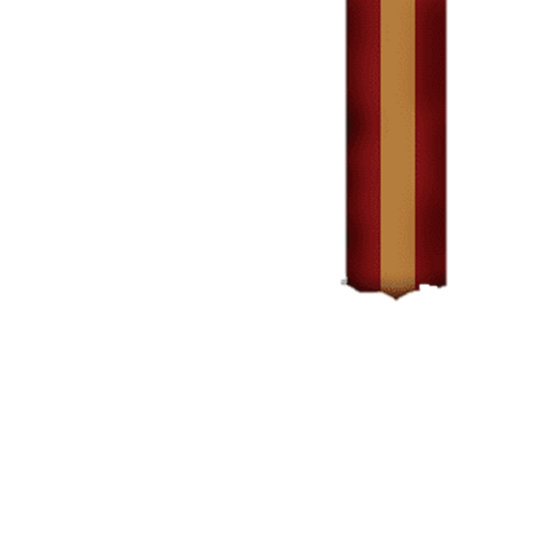 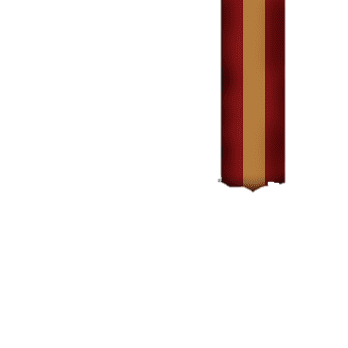 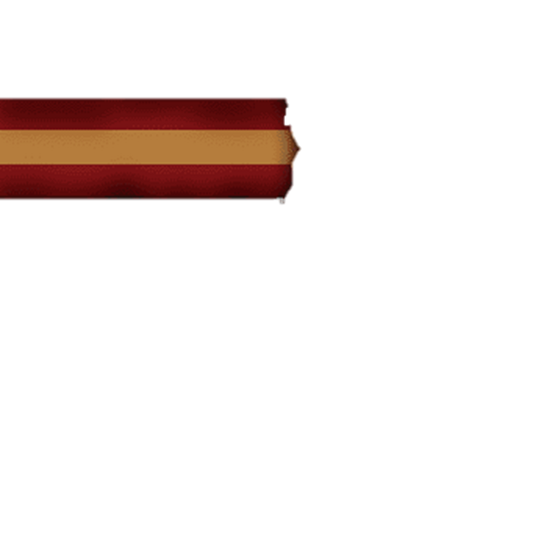 Erbologia
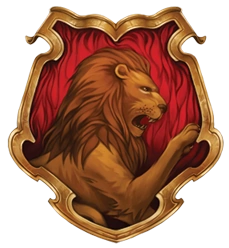 l’erbologia è una delle 7 materie che si studiano a Hogwarts. Si studiano le piante, come sono formate, come si coltivano e altro… in base all’anno frequentato si studiano diversi tipi di piante per esempio nel 2 anno si studiano:• mandragole• fungo saltellante• grinzafico dell’abissinia. ;tutte  piante che si trovano ad Hogwarts e, nelle vicinanze.
Si possono creare anche pozioni, come per esempio nella pozione polisucco si usa l’erba fondente
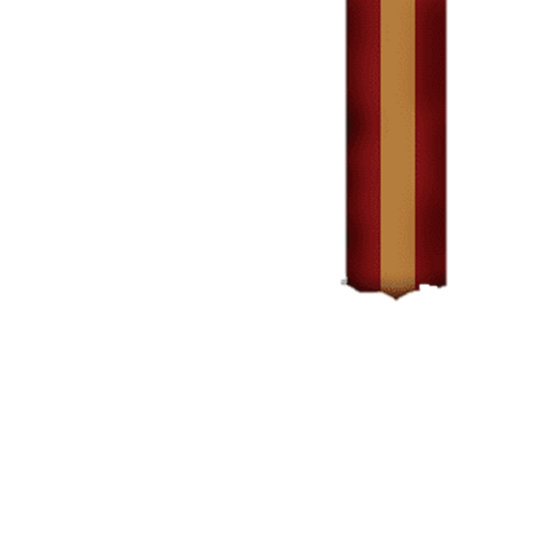 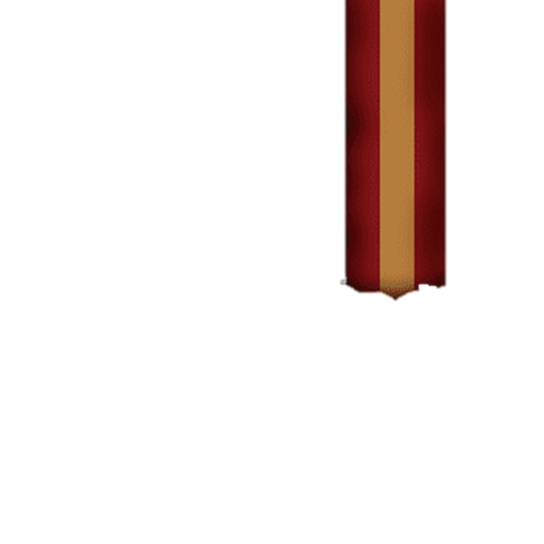 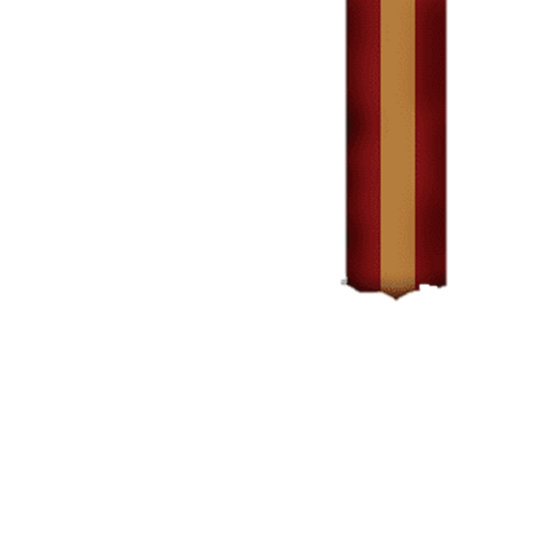 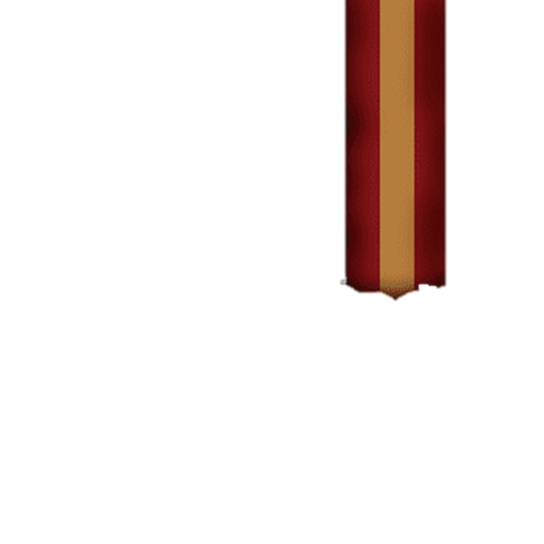 POZIONE
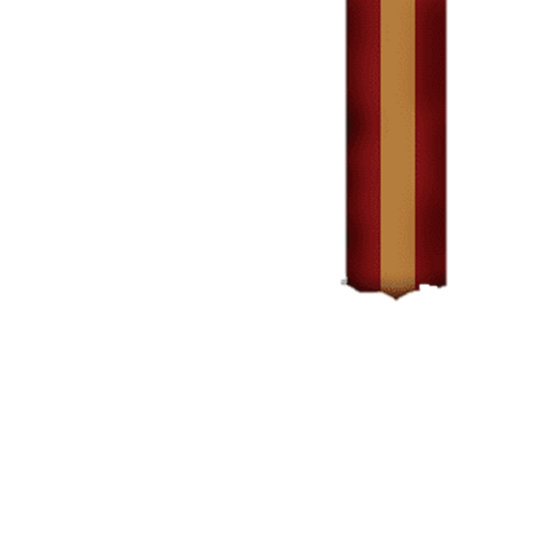 Nome pozione :Alberosmus Trasforma le piante in uomini donne animali si versa in qualsiasi pianta e funziona solamente se urli davanti a essa funziona istantaneamente  .Difficoltà: difficile Ingredienti :due zanne di serpente, ortiche secche, foglie di mandragola corno di unicorno. Tempo di produzione :1 mese
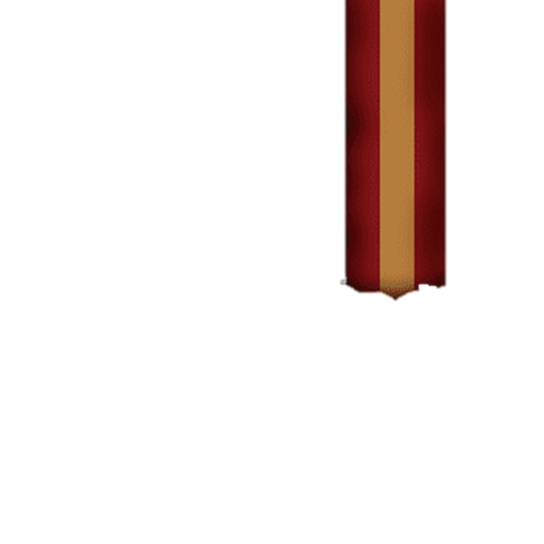 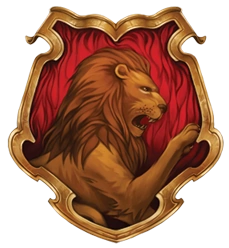 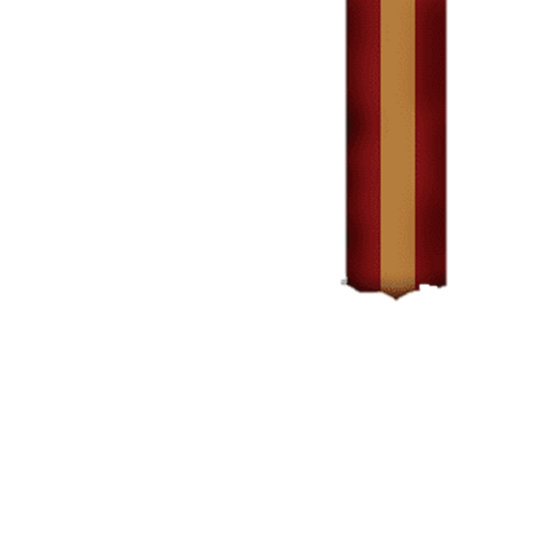 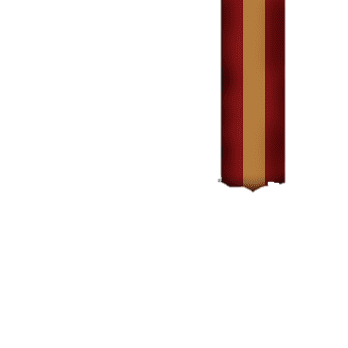 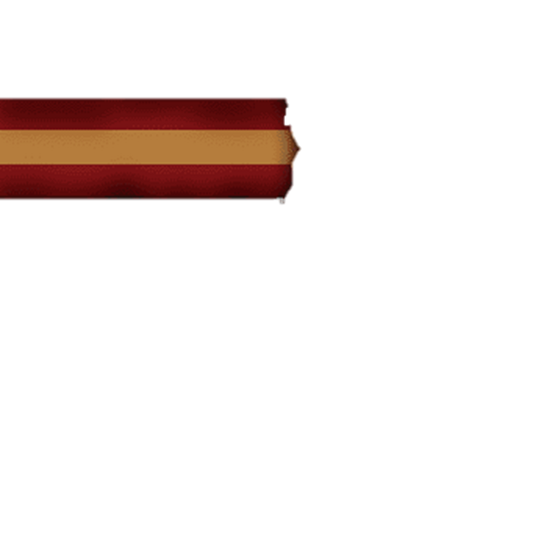 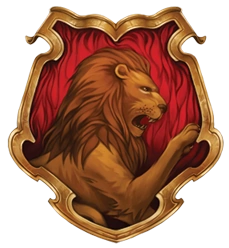 CREATO DAGLI ASPIRANTI MAGHI/STREGHE DI HOGWARTS:
CHIUMEO MARIA PIA
MARRONE ILARIA 
PICCIRILLO SARA
GRANATA FRANCESCA
ESPOSITO SOFIA 
NAPPI VINCENZO
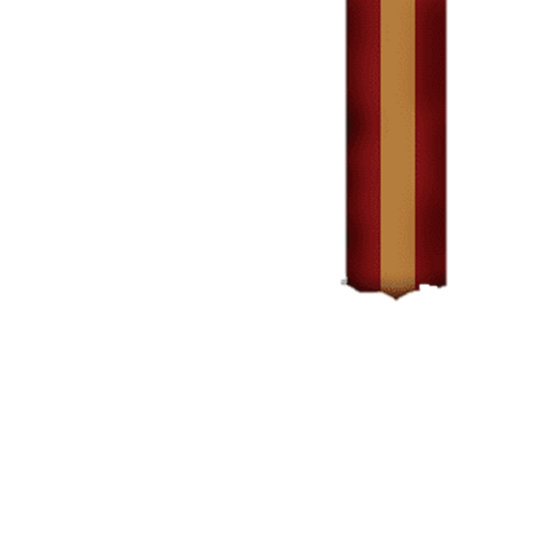 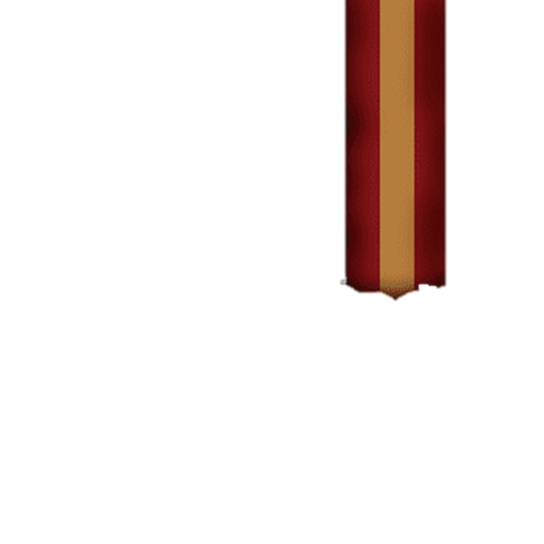 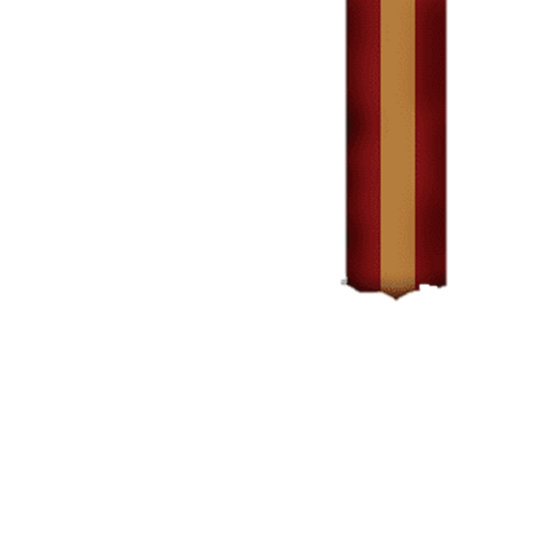 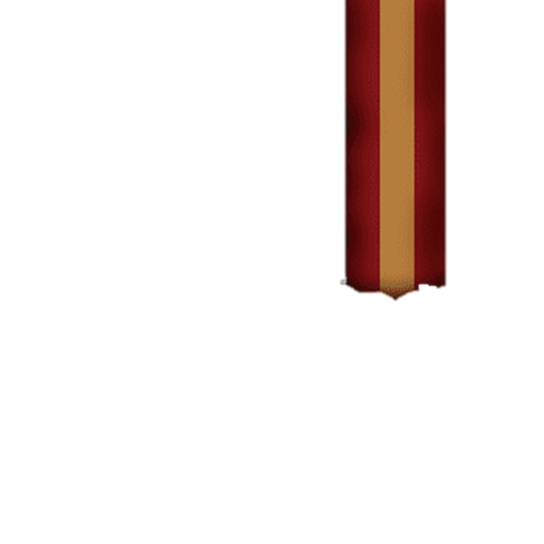 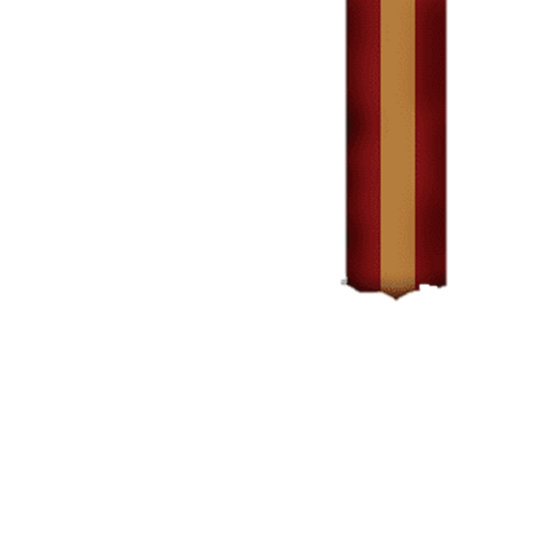 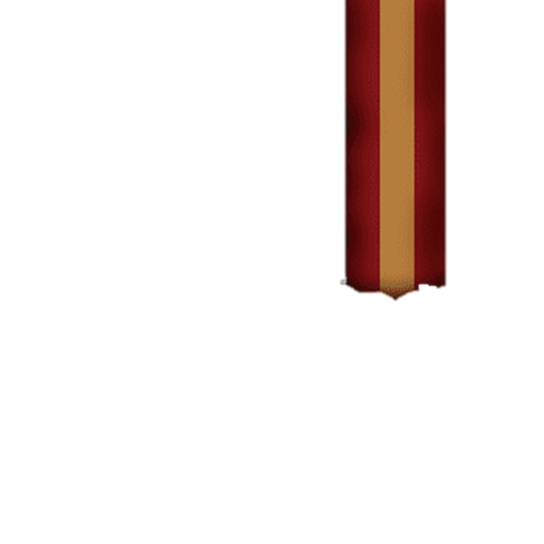 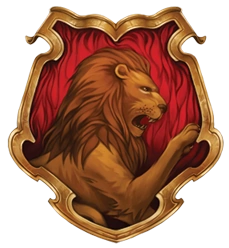 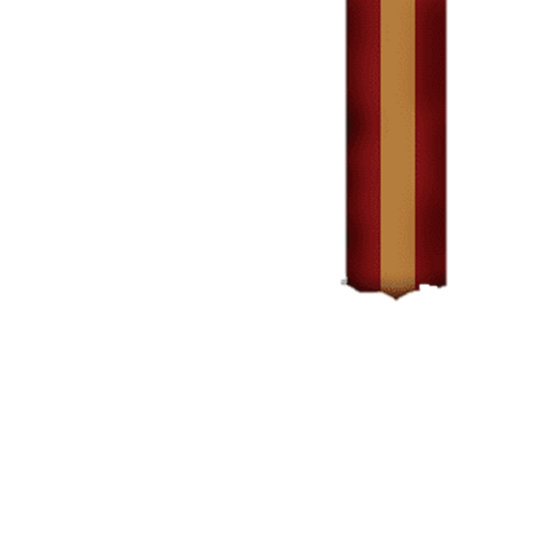